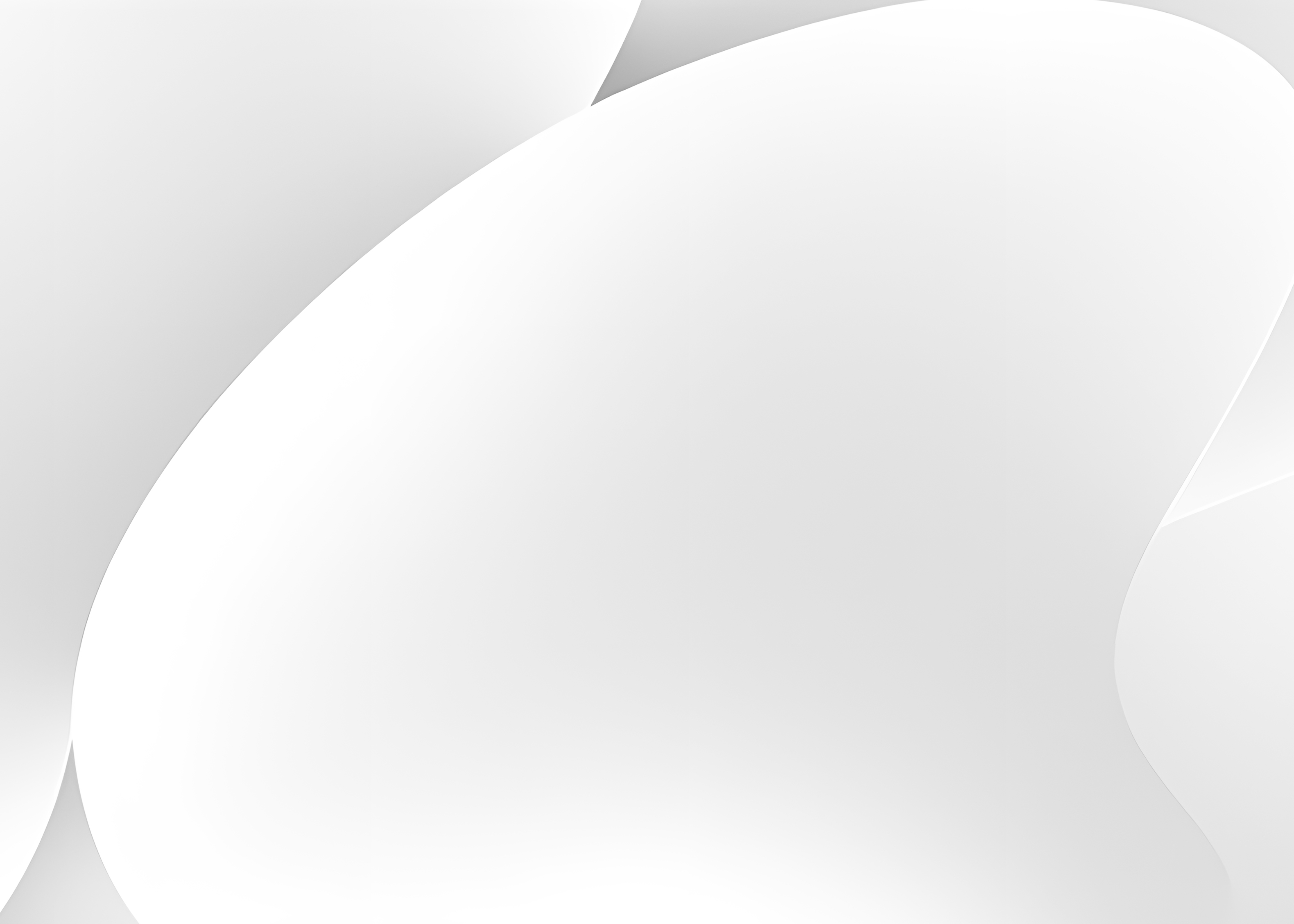 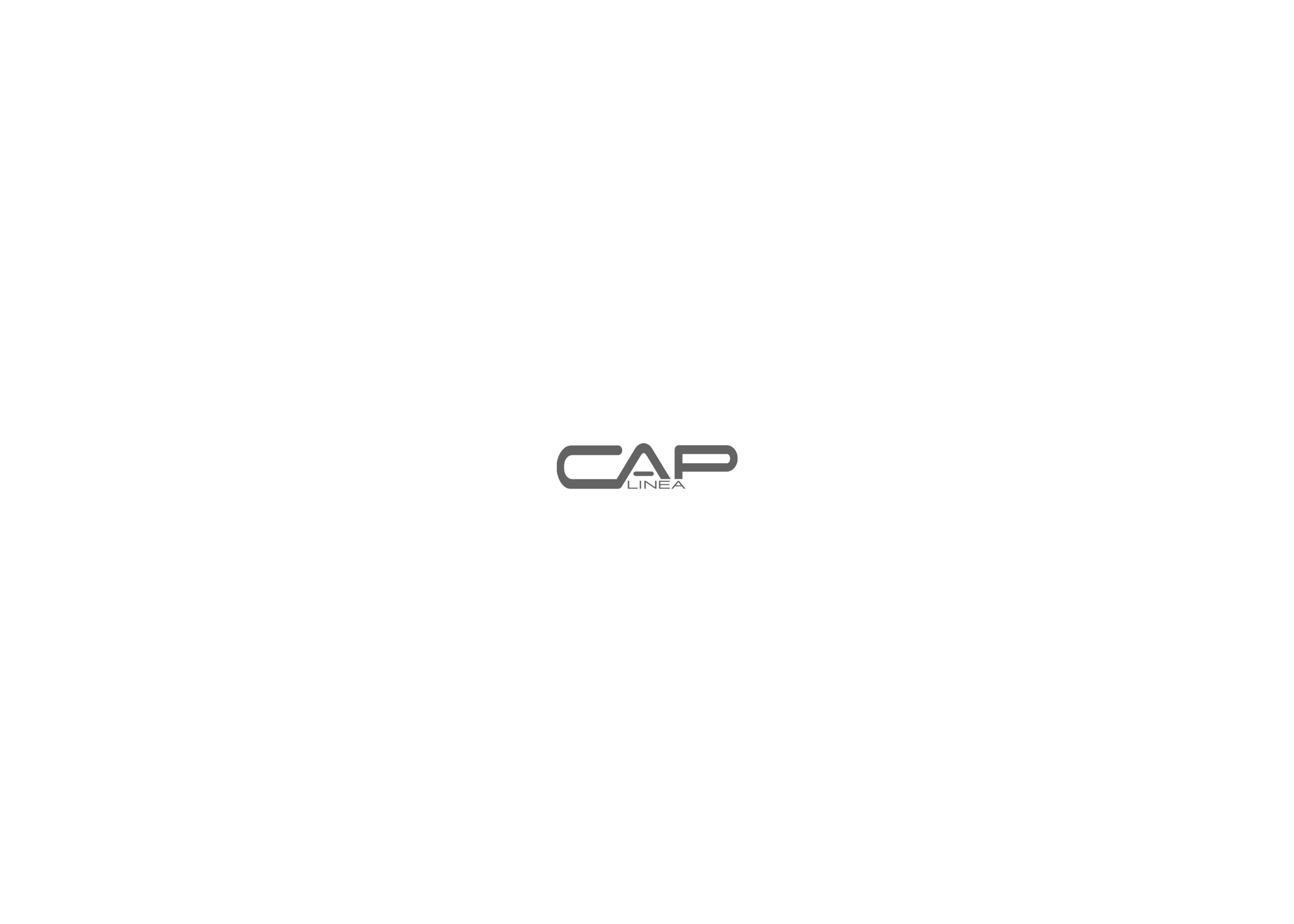 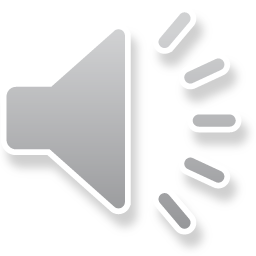 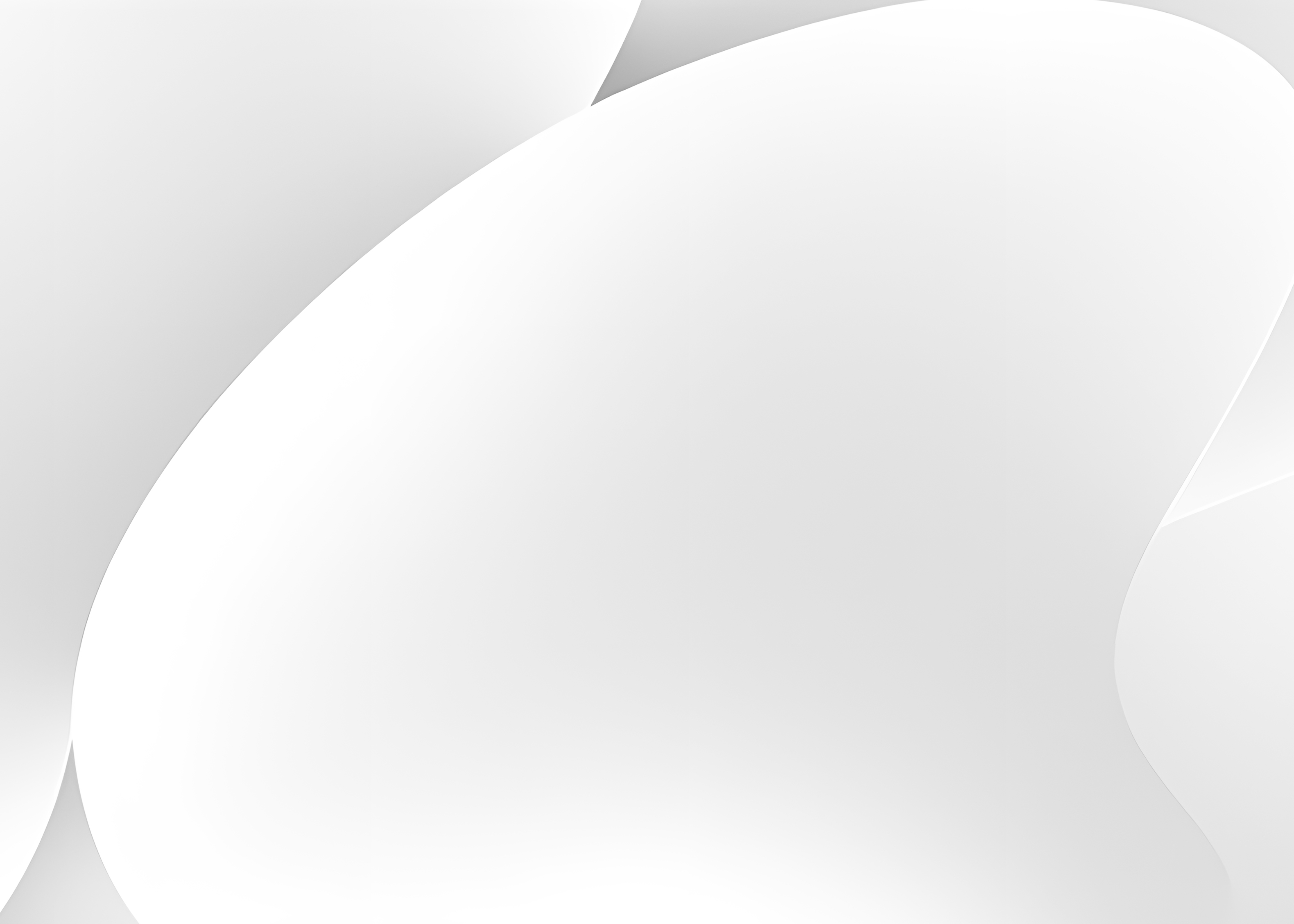 L’AGENCE

Créée il y a 17 ans, Cap Linéa est spécialisée 
dans le design et l’aménagement d’espace sur mesure
Stand d’exposition – Agencement – Show room

3 domaines de compétences
Conseil – Création – Maîtrise d’oeuvre

Cap Linéa est membre du cercle professionnel des Agences de Design & Stand, qui garantit la qualité et la fiabilité de ses adhérents 

www.leads-france.com
NOS VALEURS
NOS ATOUTS
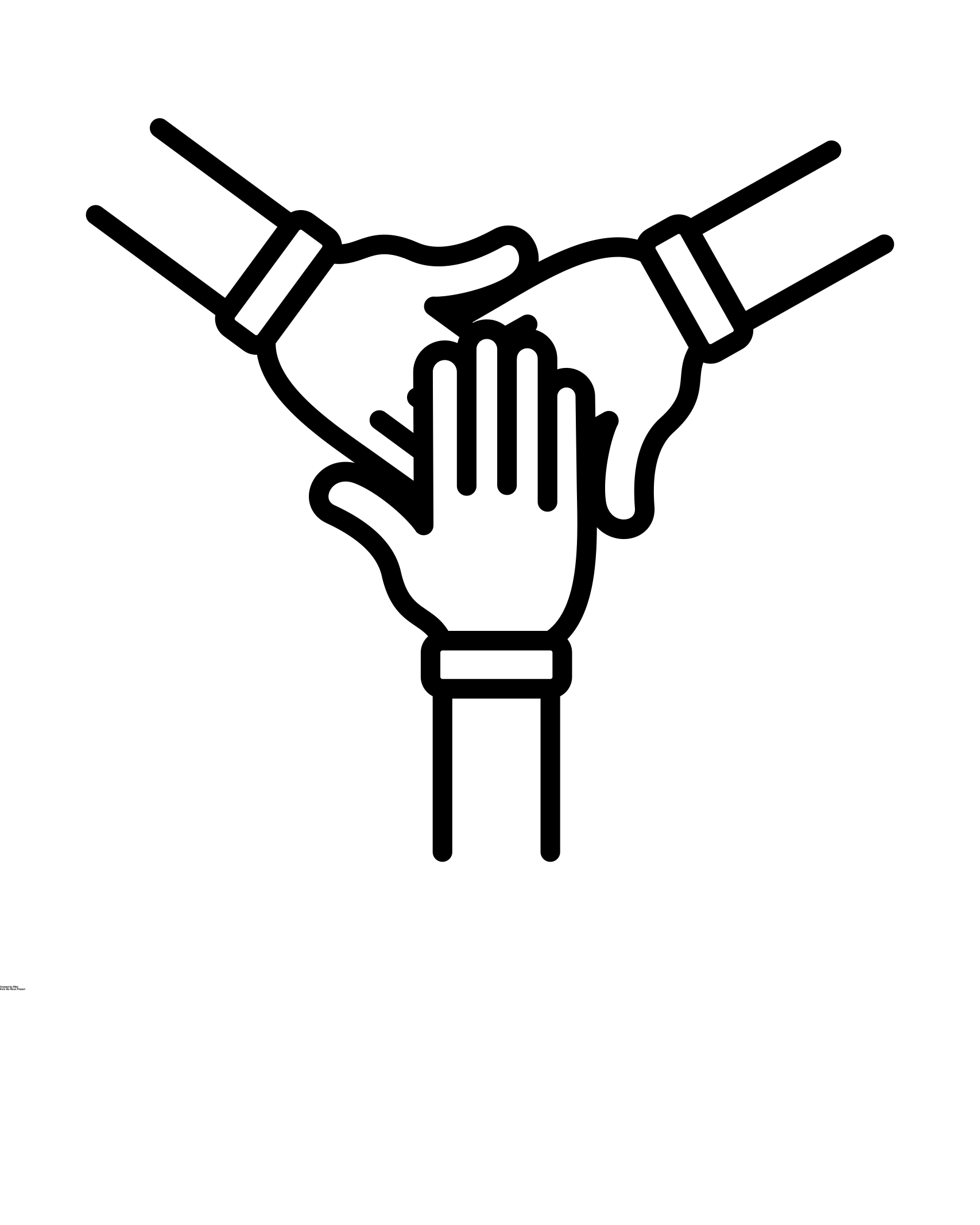 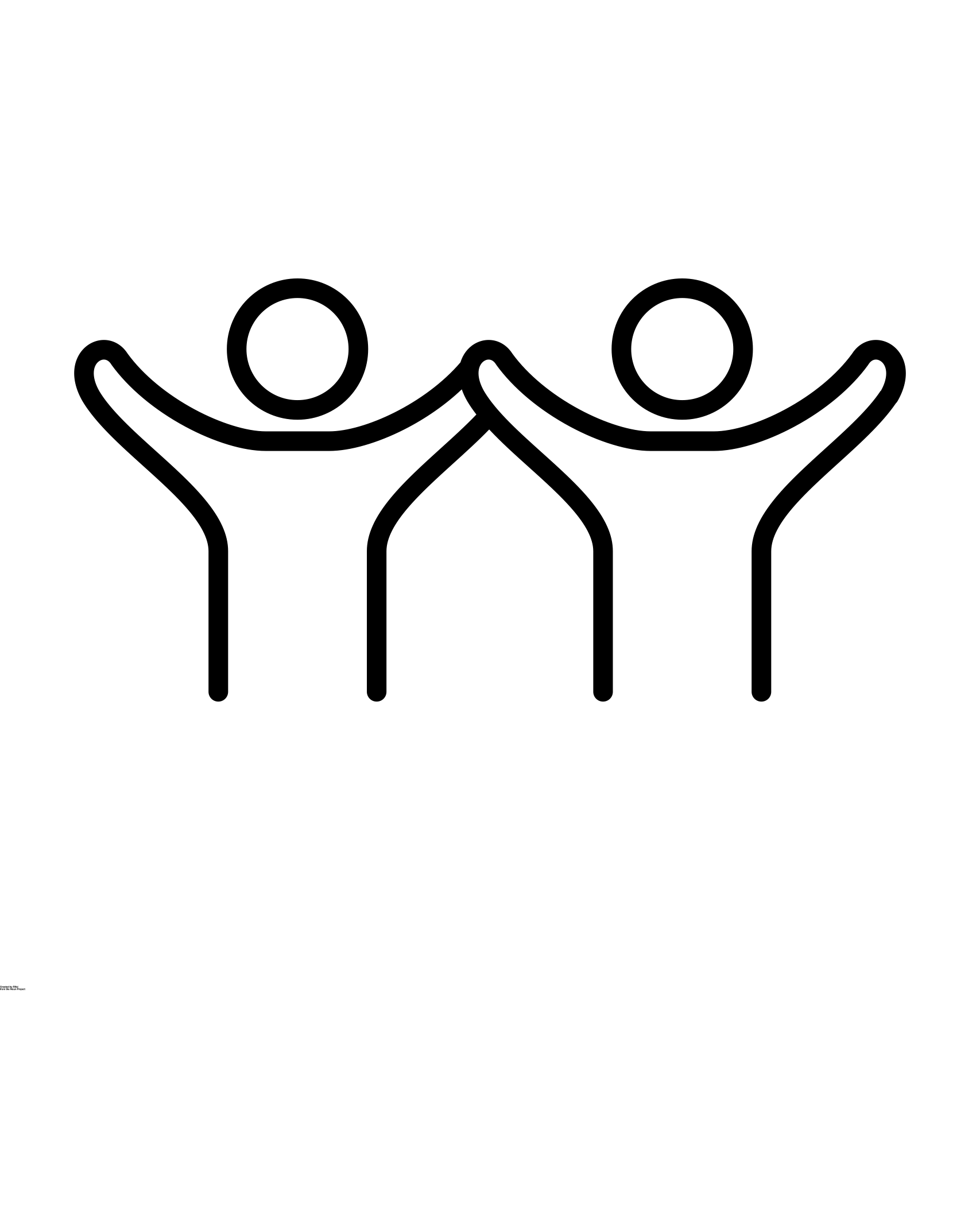 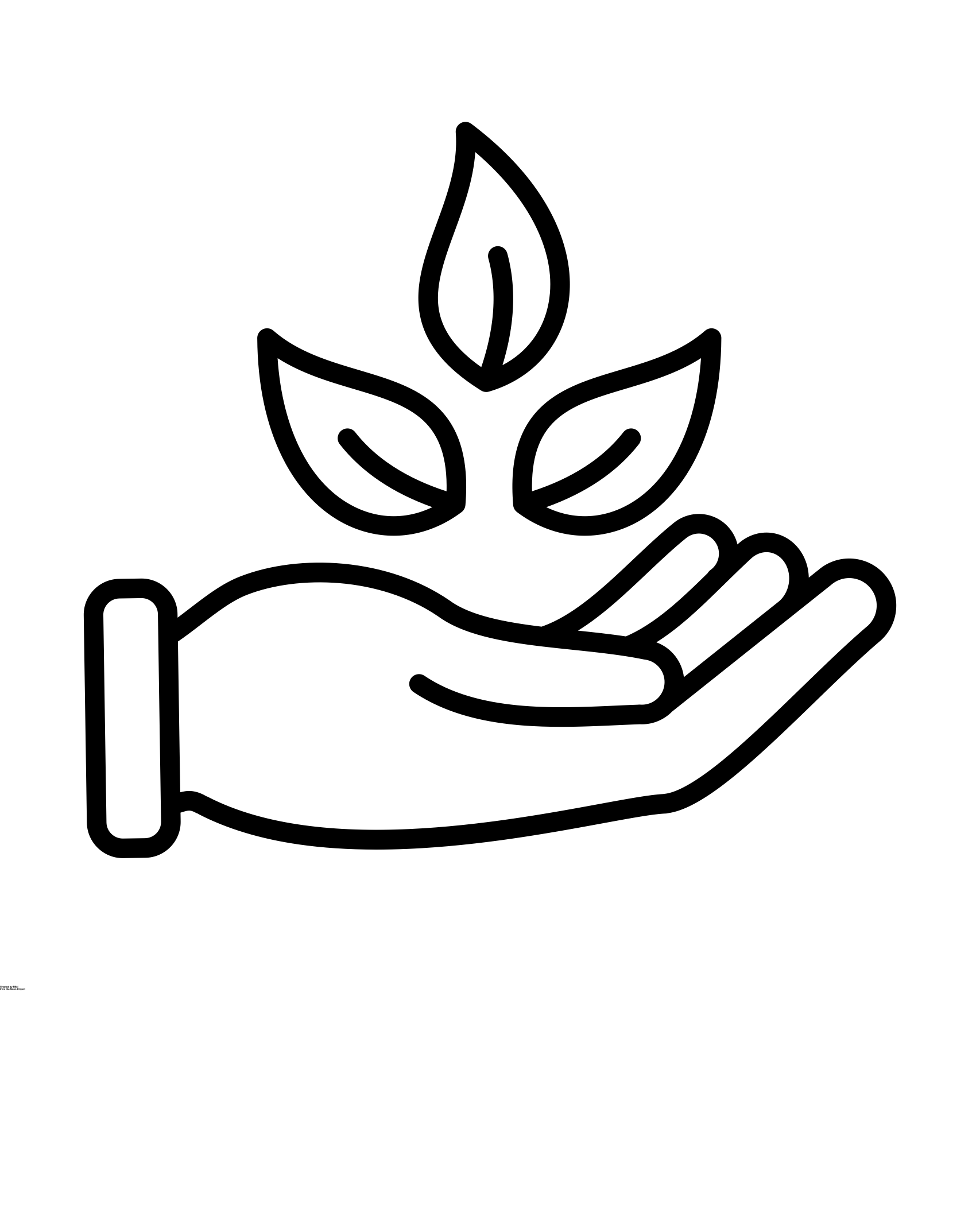 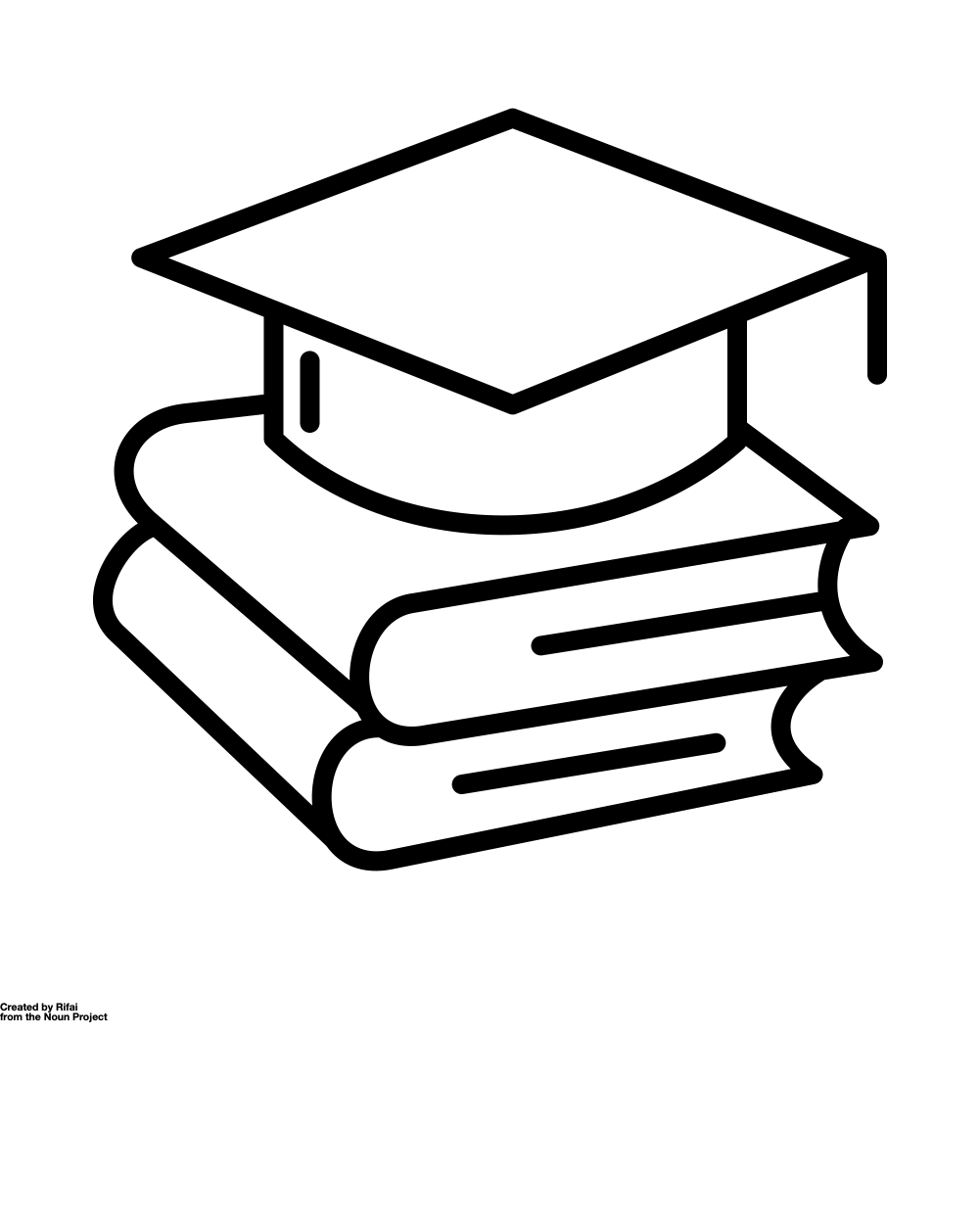 La complémentarité 
de l’équipe
L’implication
La rigueur
L’éco-responsabilité
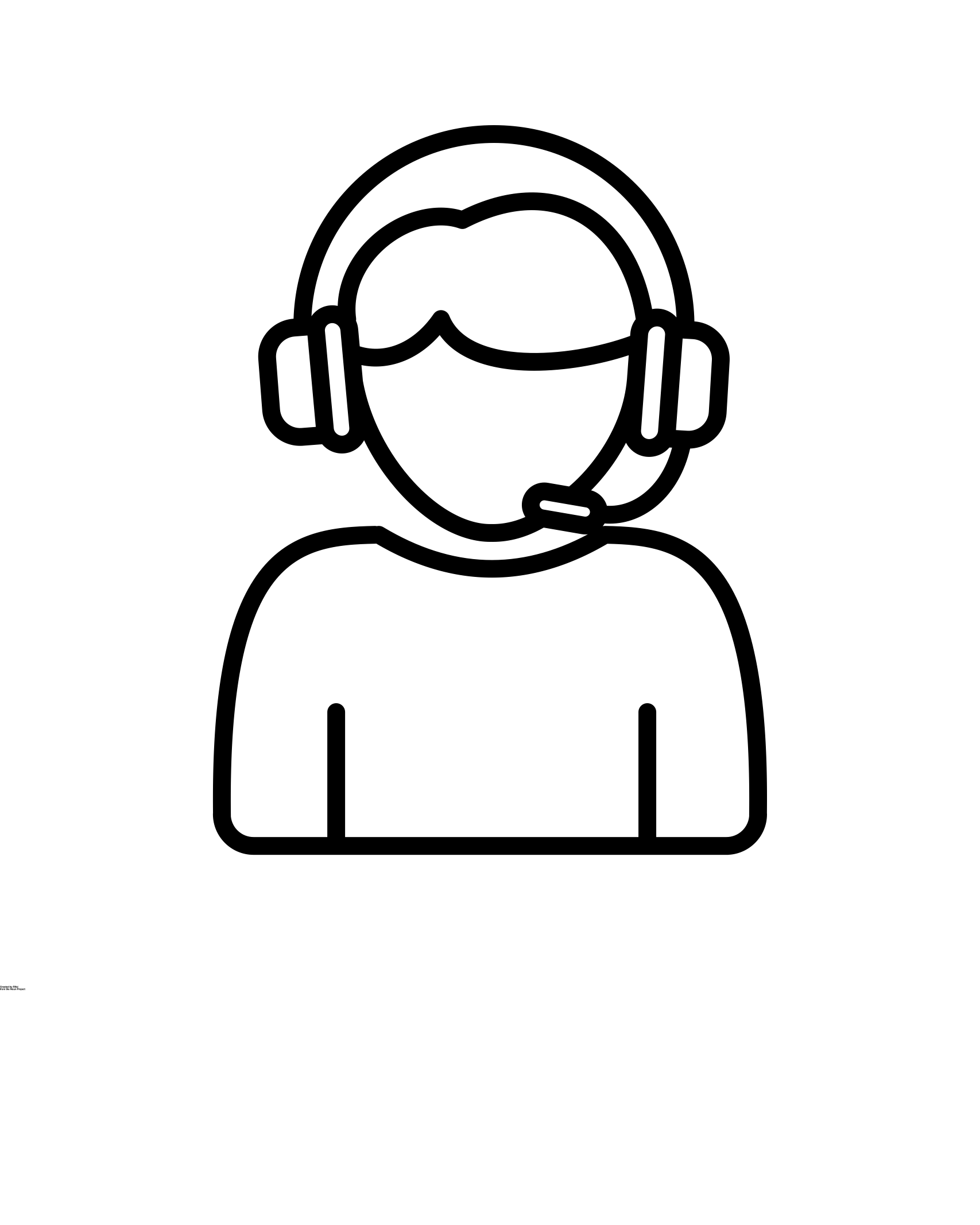 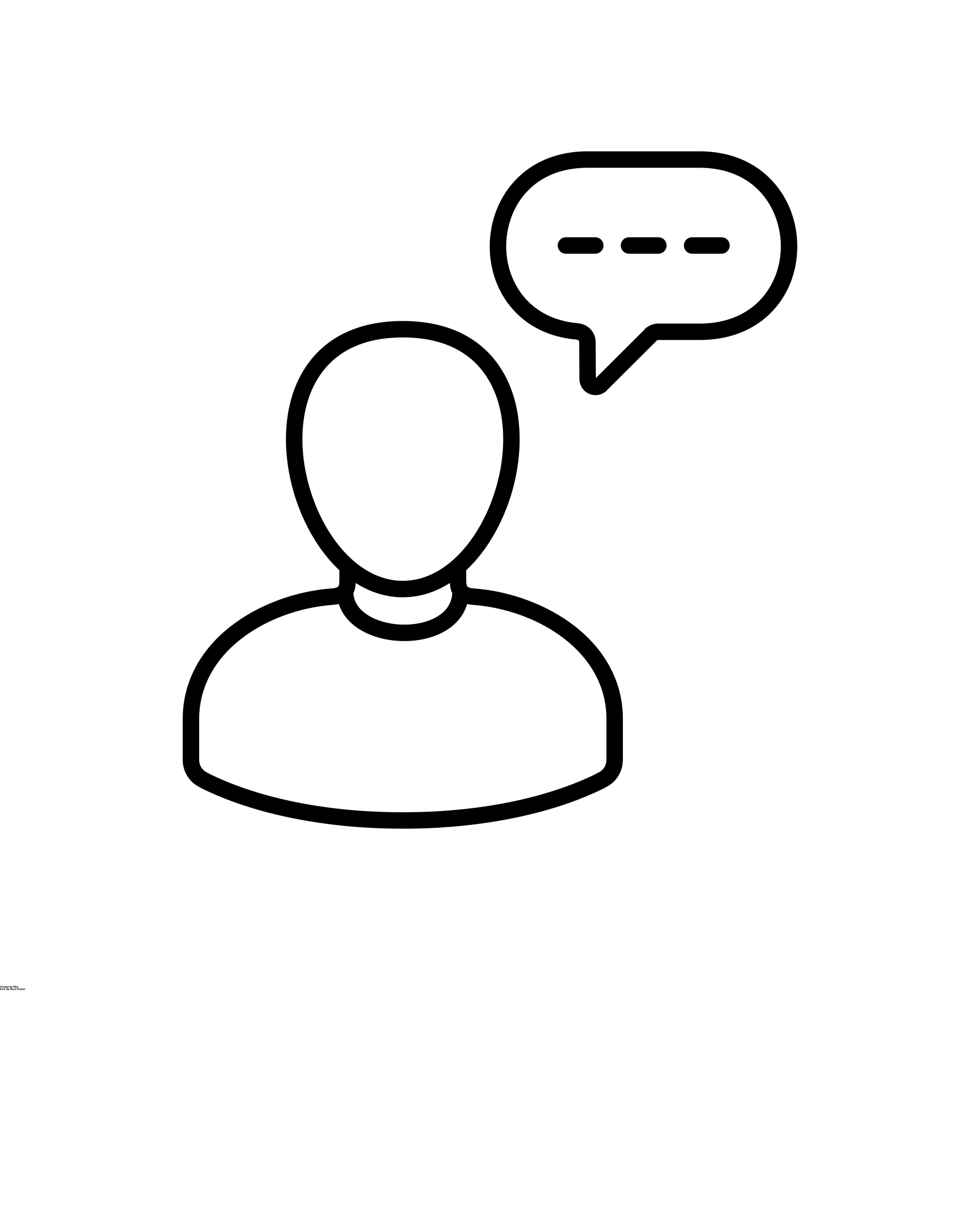 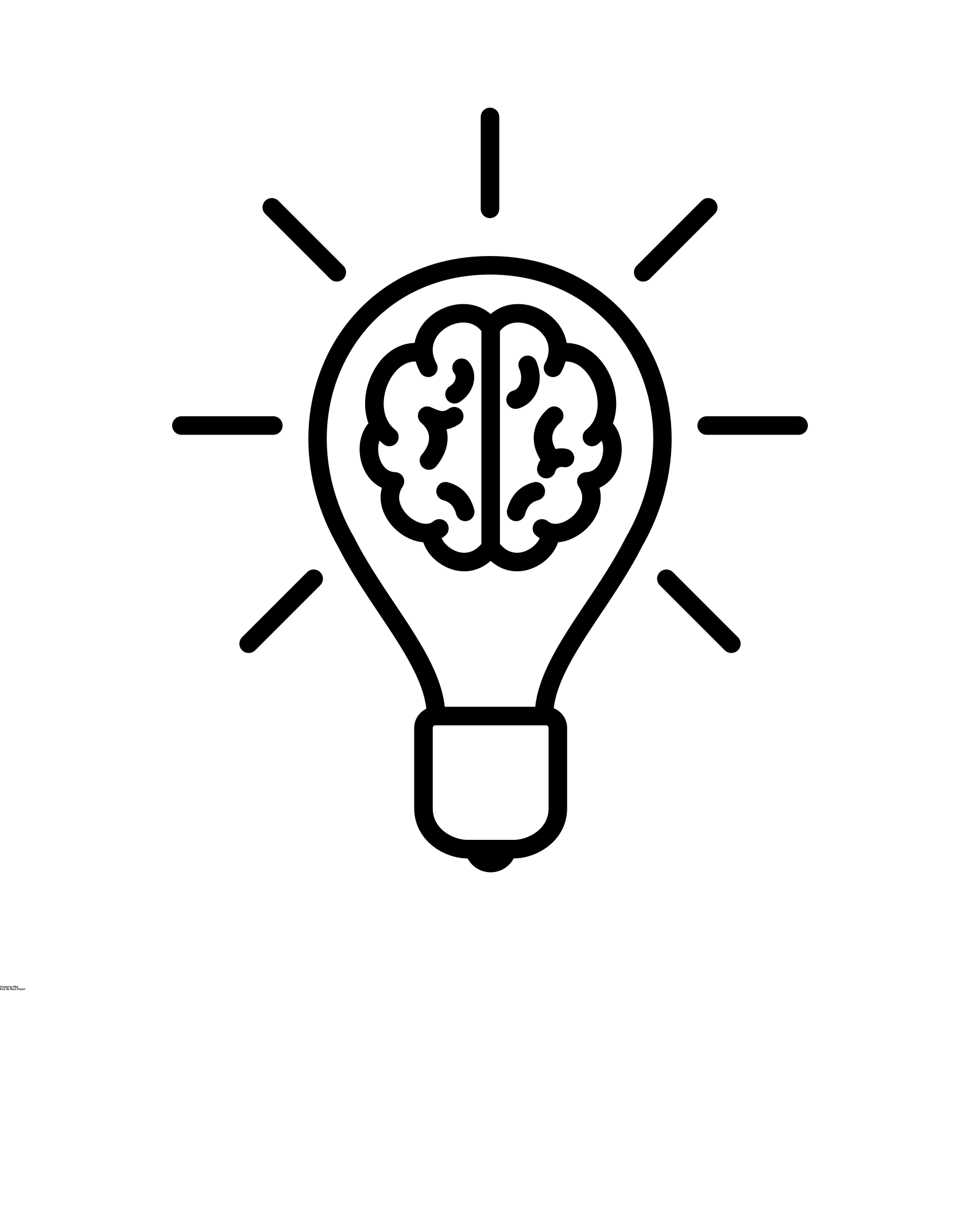 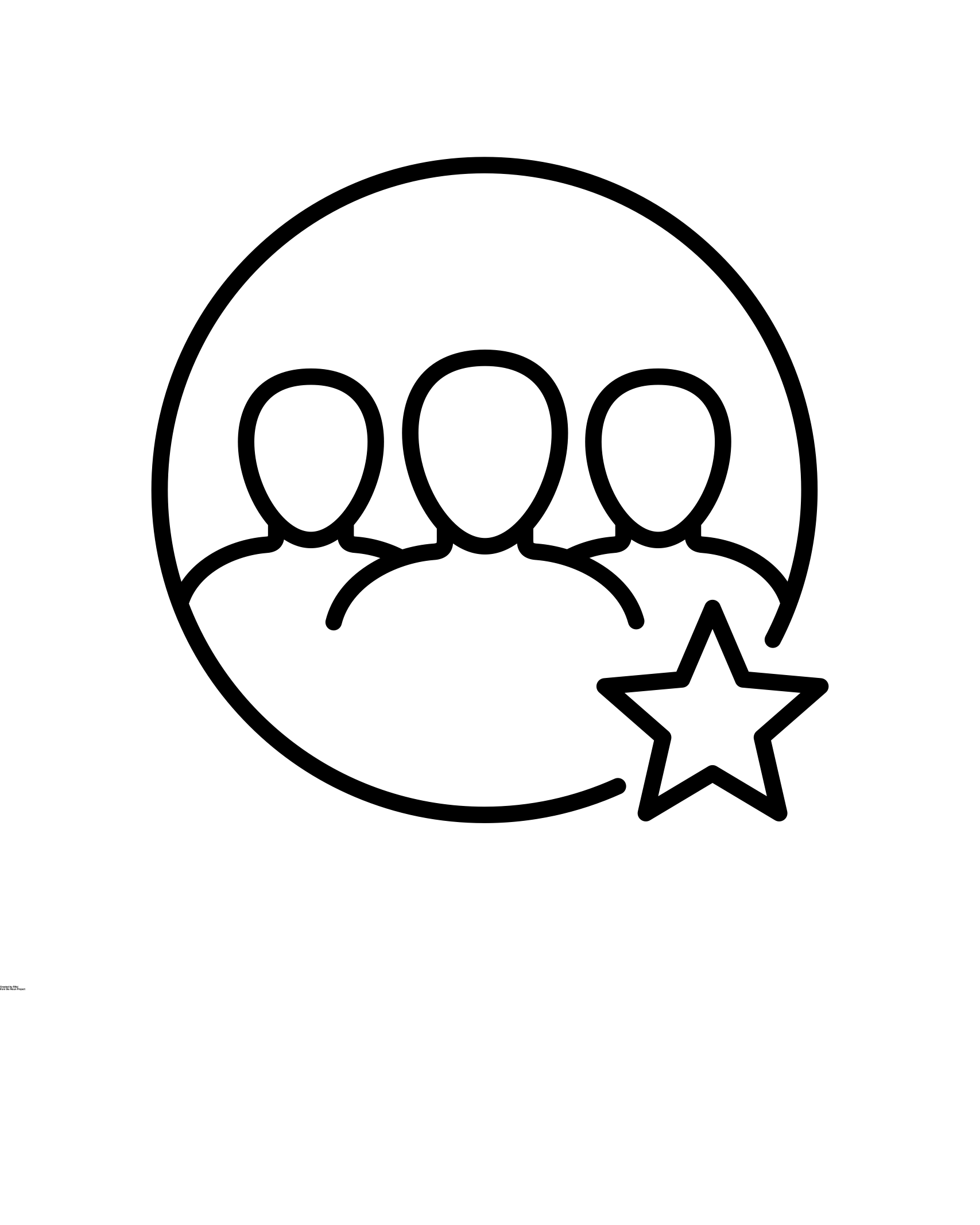 L’accompagnement
Le service
L’expérience
La créativité
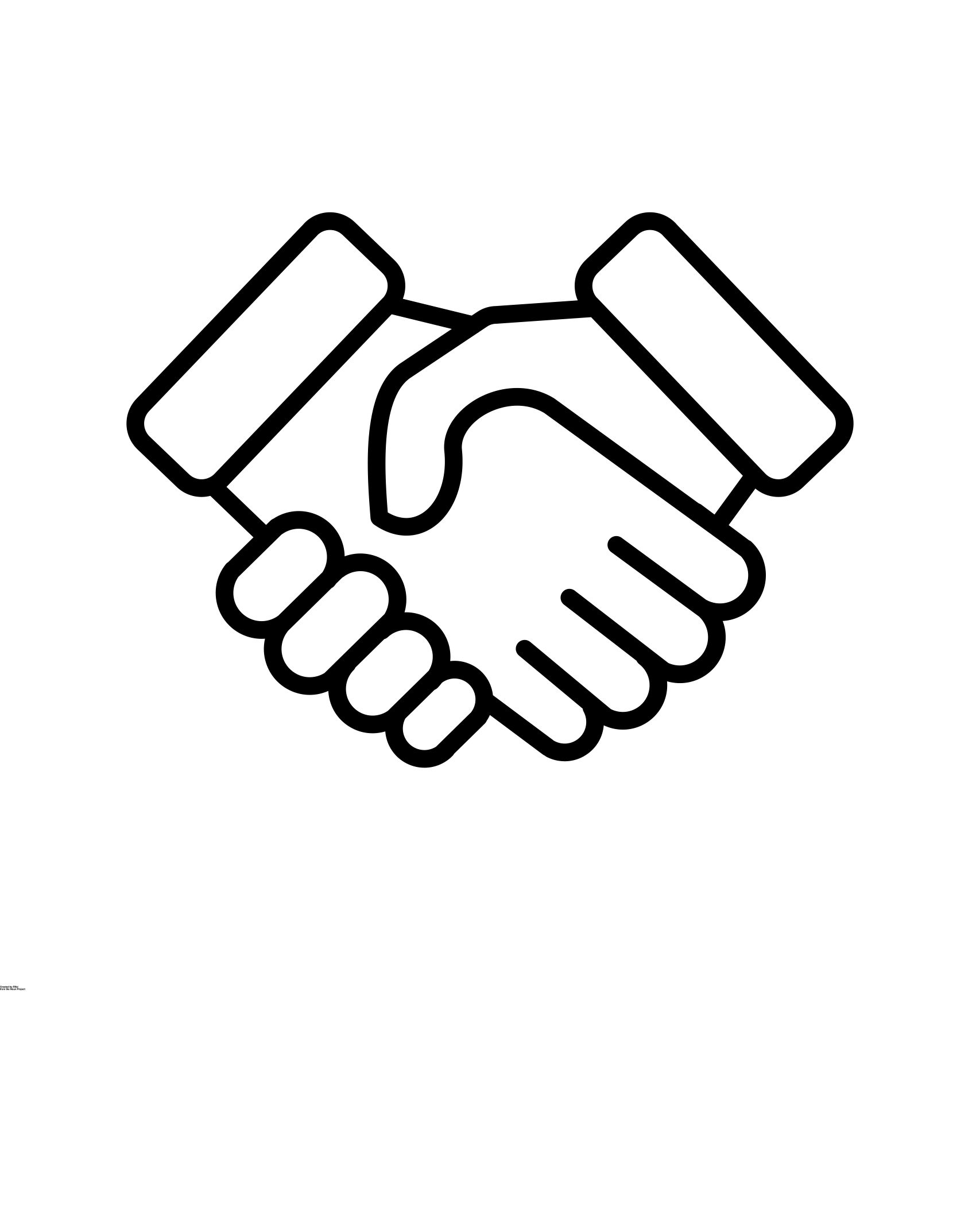 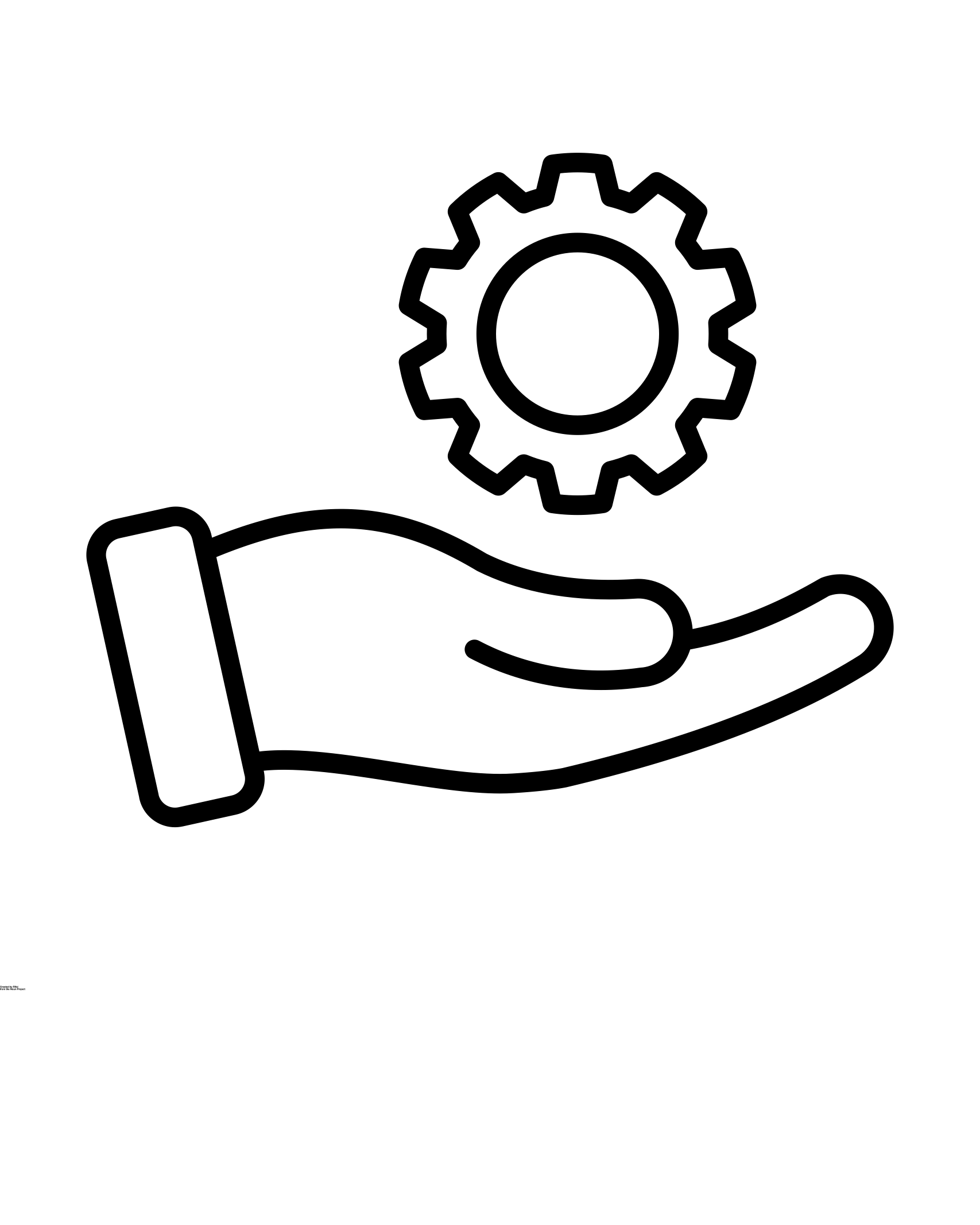 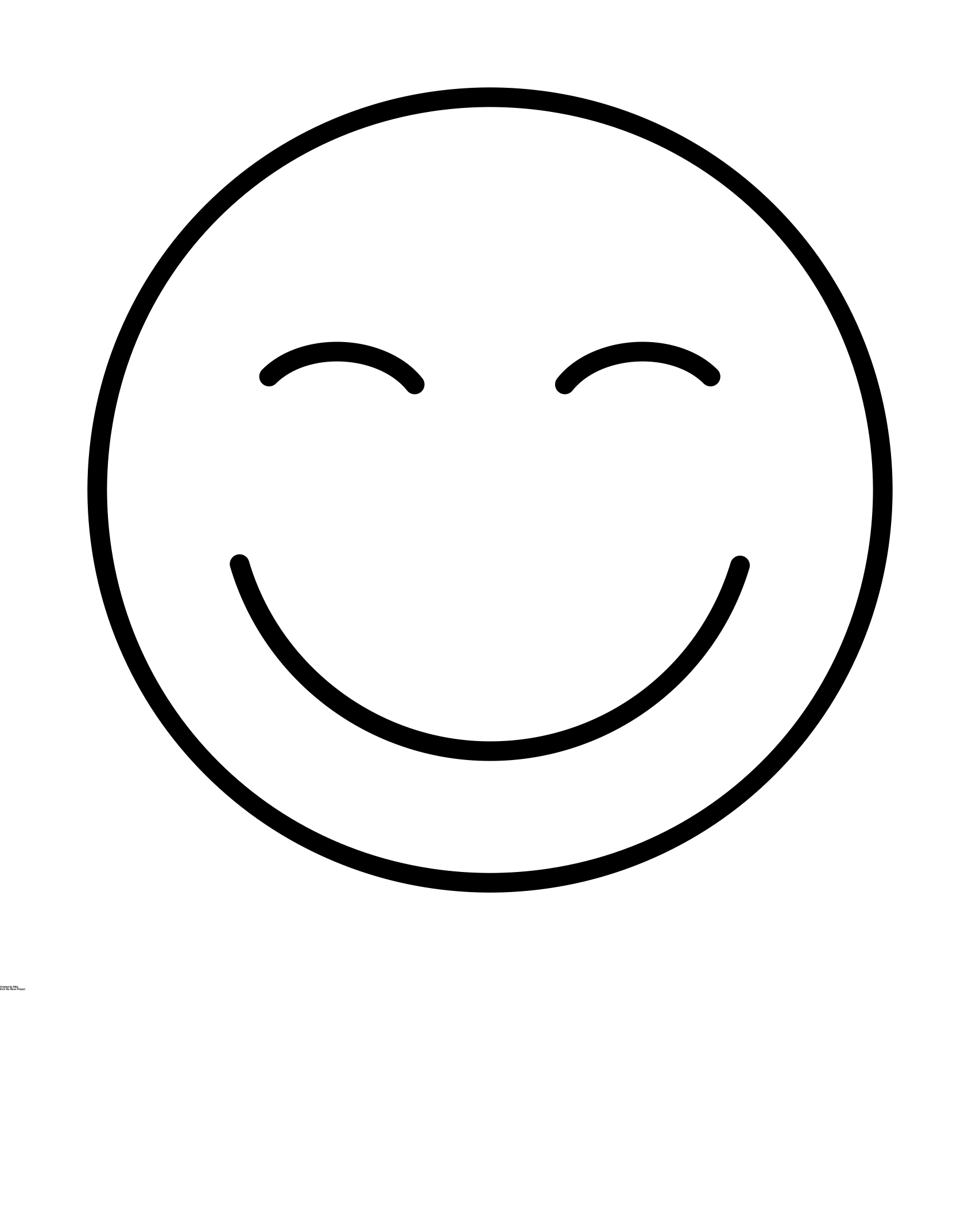 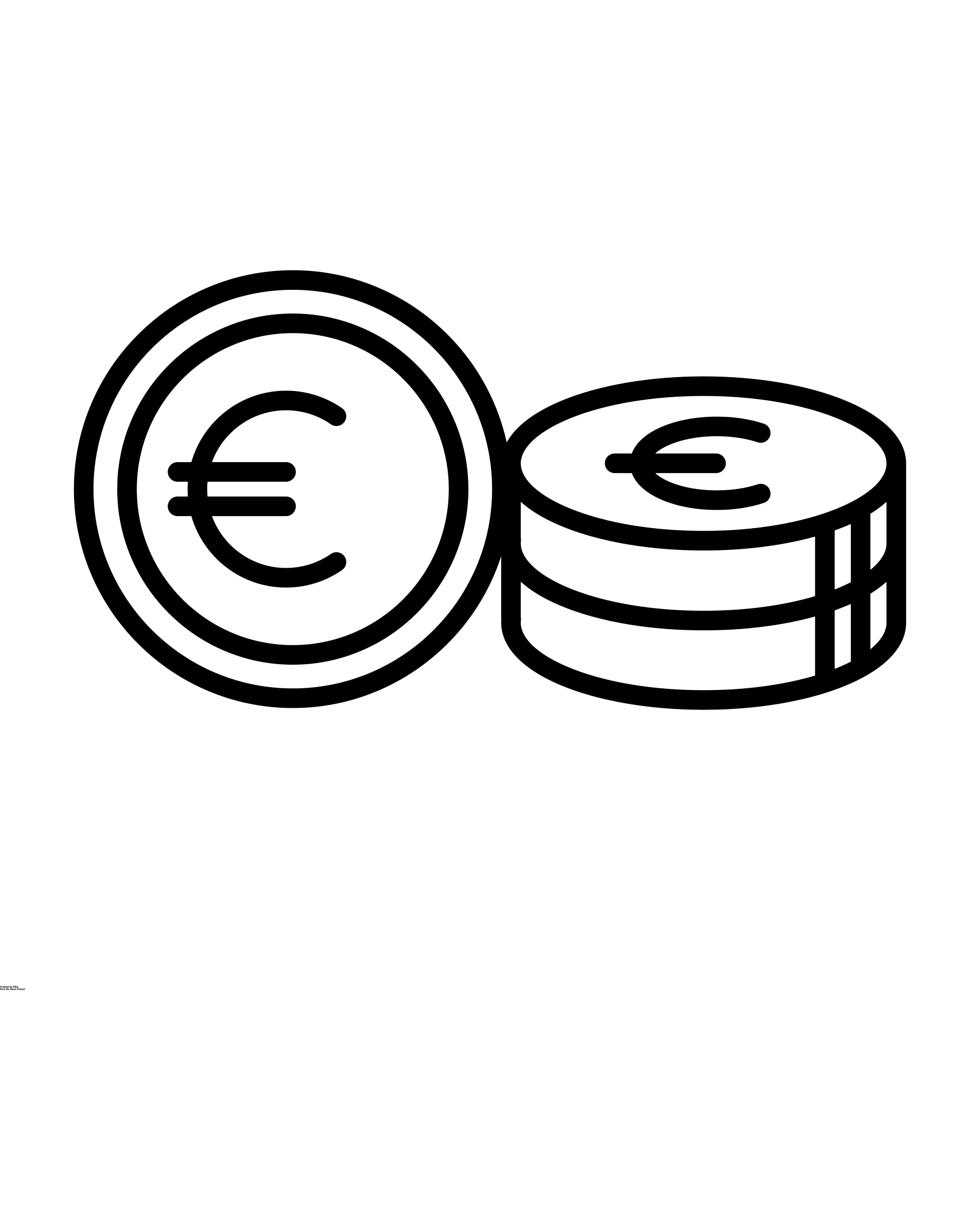 Les partenaires
L’expertise
La maitrise des coûts
L’enthousiasme
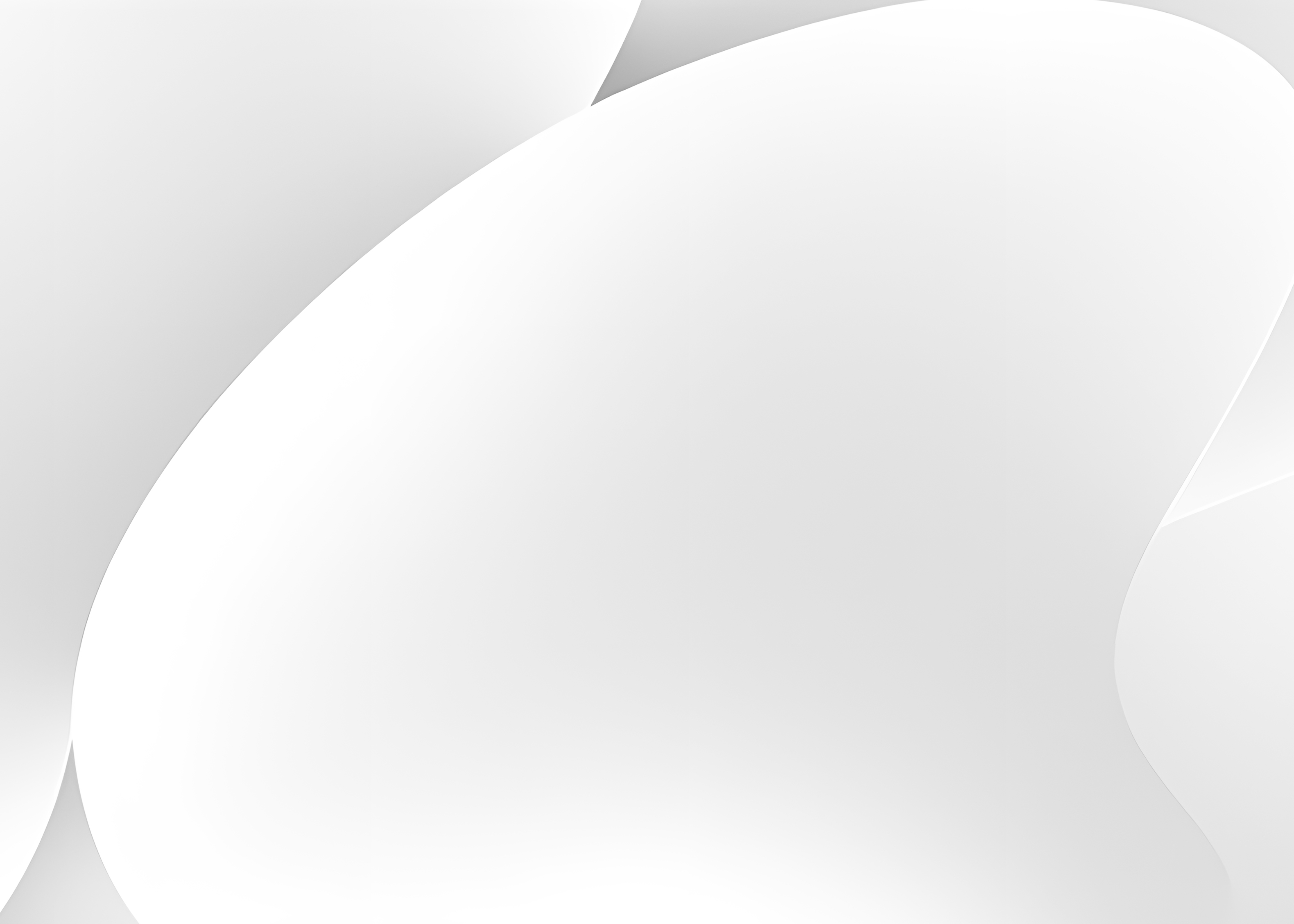 NOS RÉALISATIONS
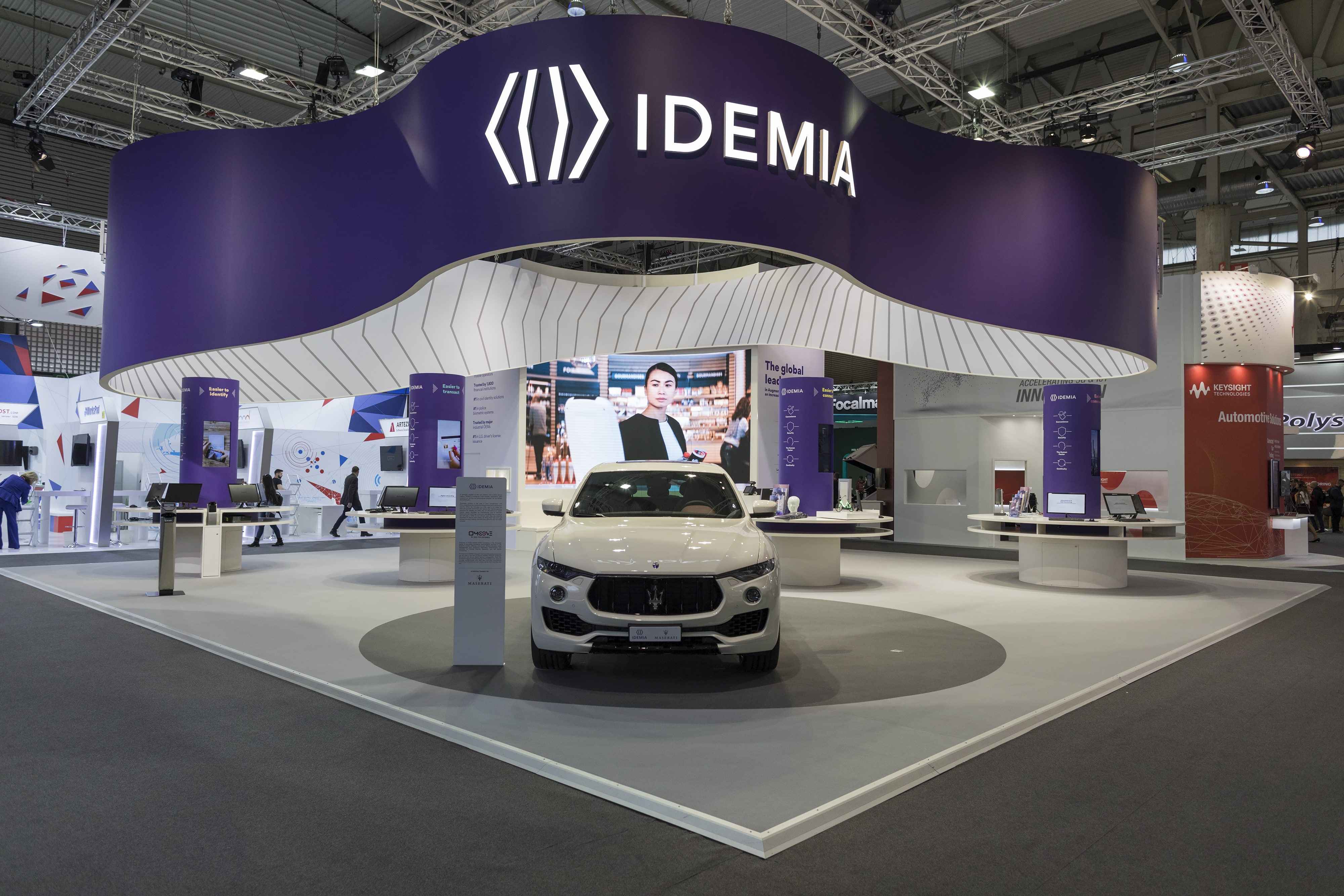 CAPLINEA
Stand Idemia - 3GSM Barcelone  300 m²
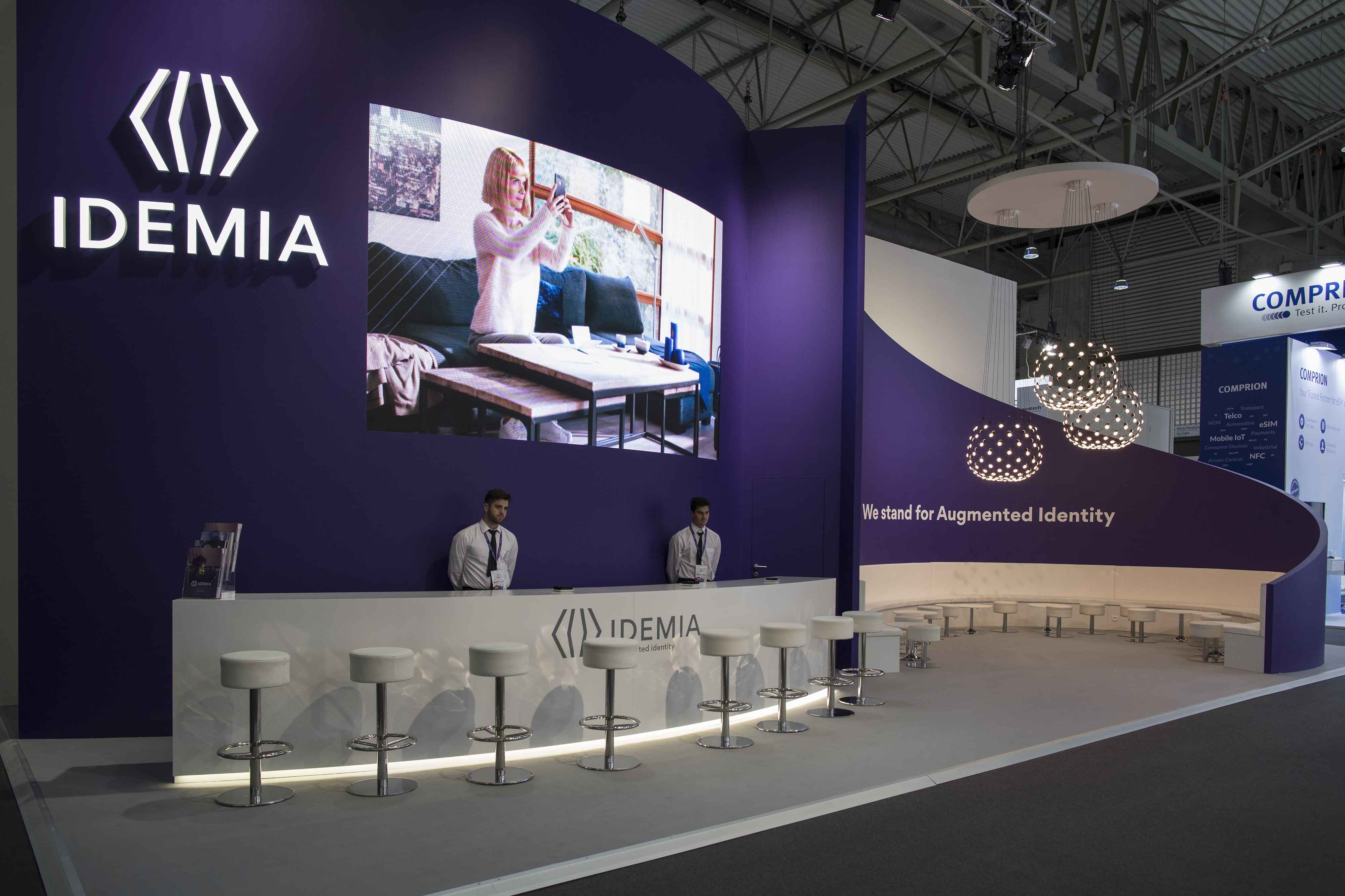 Idemia - 3GSM Barcelone  300 m²
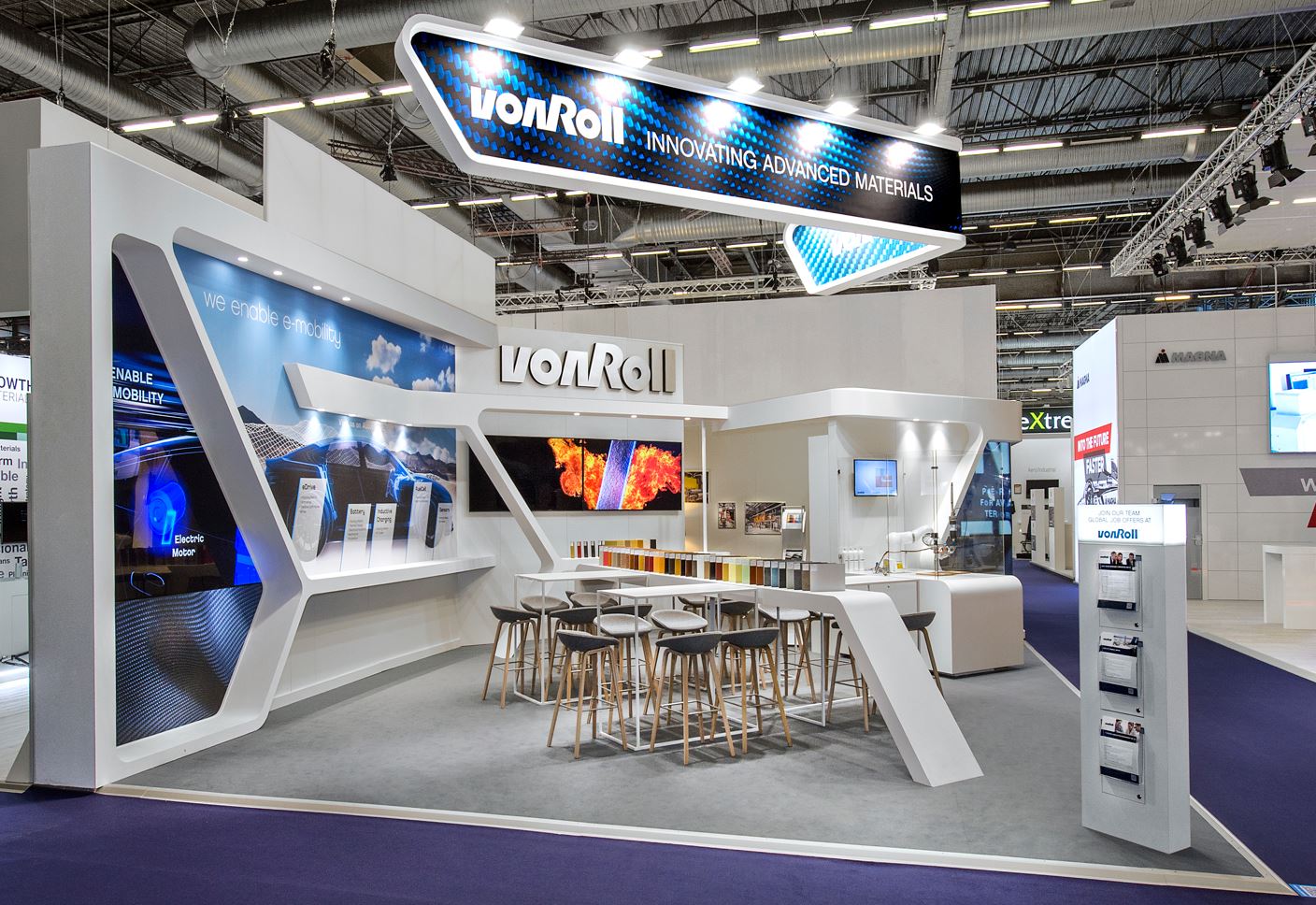 CAPLINEA
Von roll - Salon JEC - Villepinte 85 m2
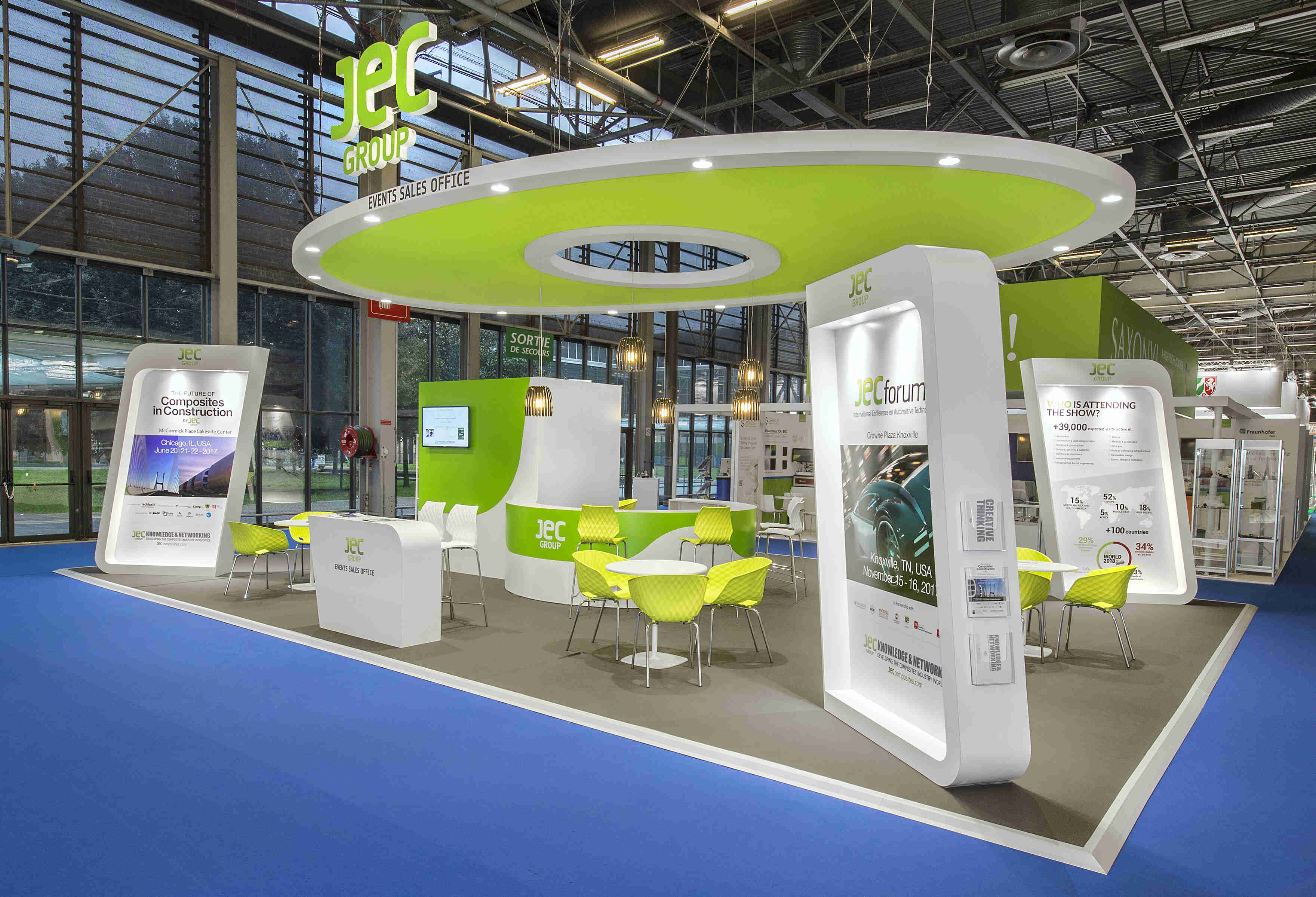 CAPLINEA
Stand accueil JEC - Villepinte 100 m²
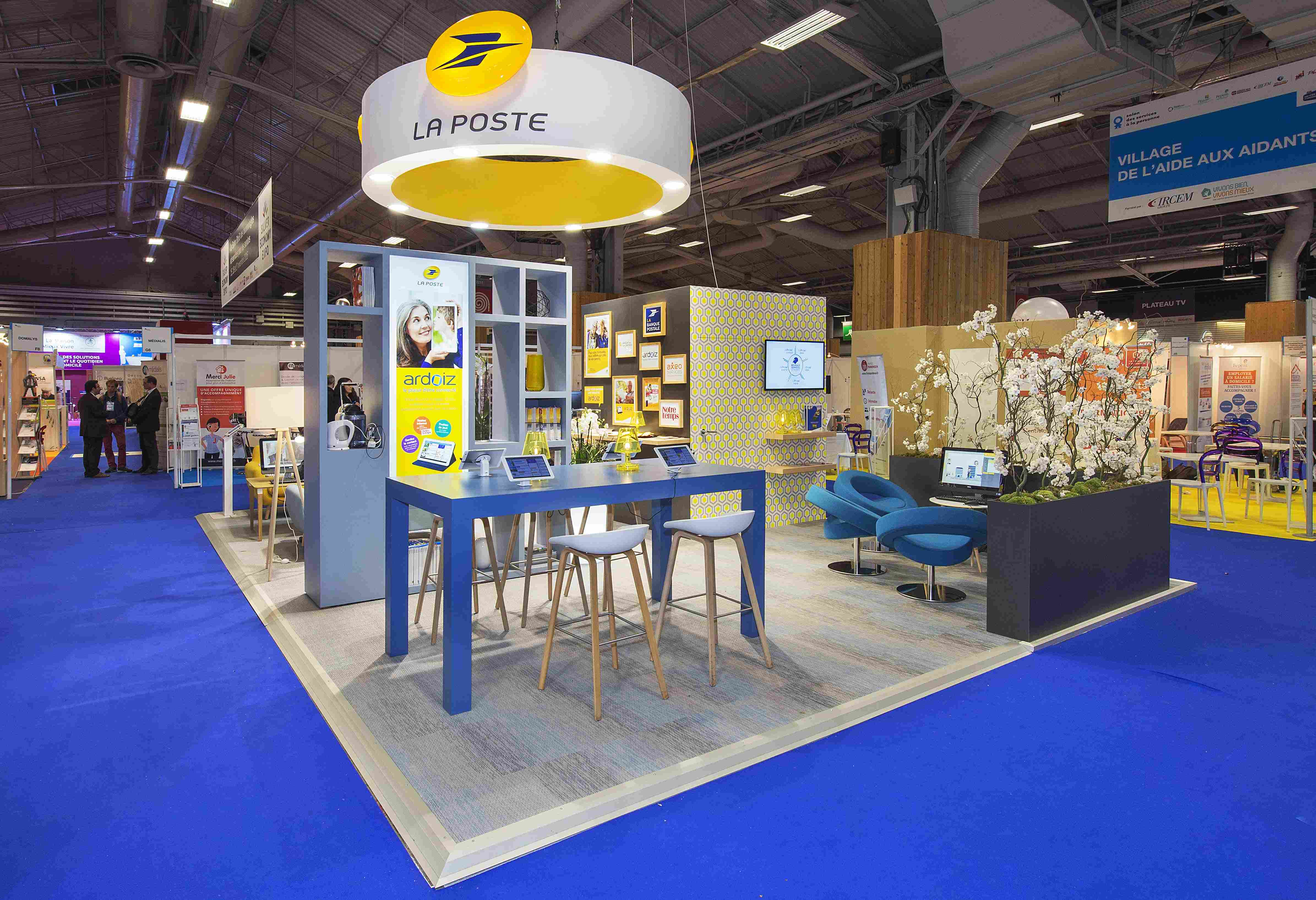 La poste - Salon des seniors -  Porte de Versailles 54 m²
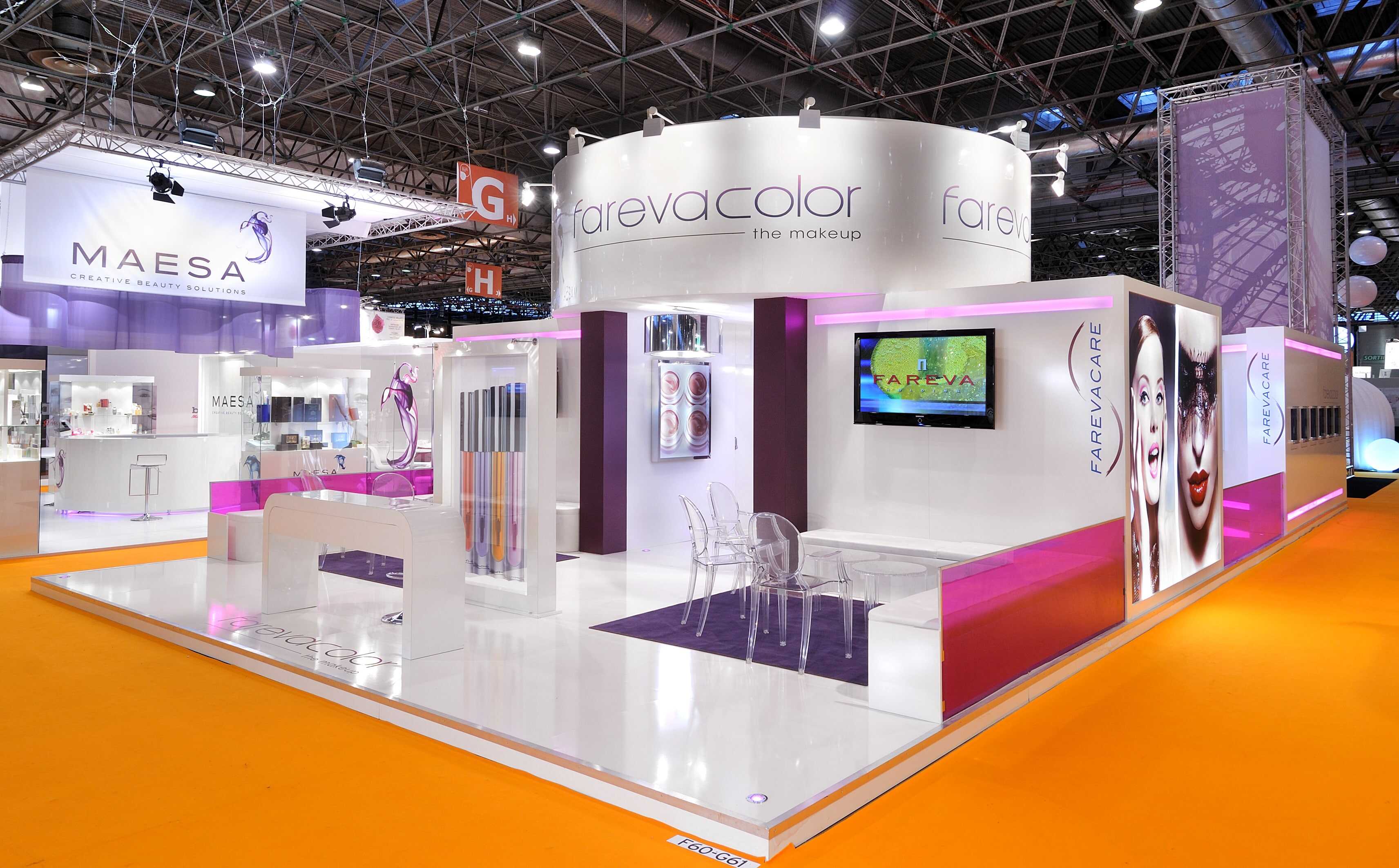 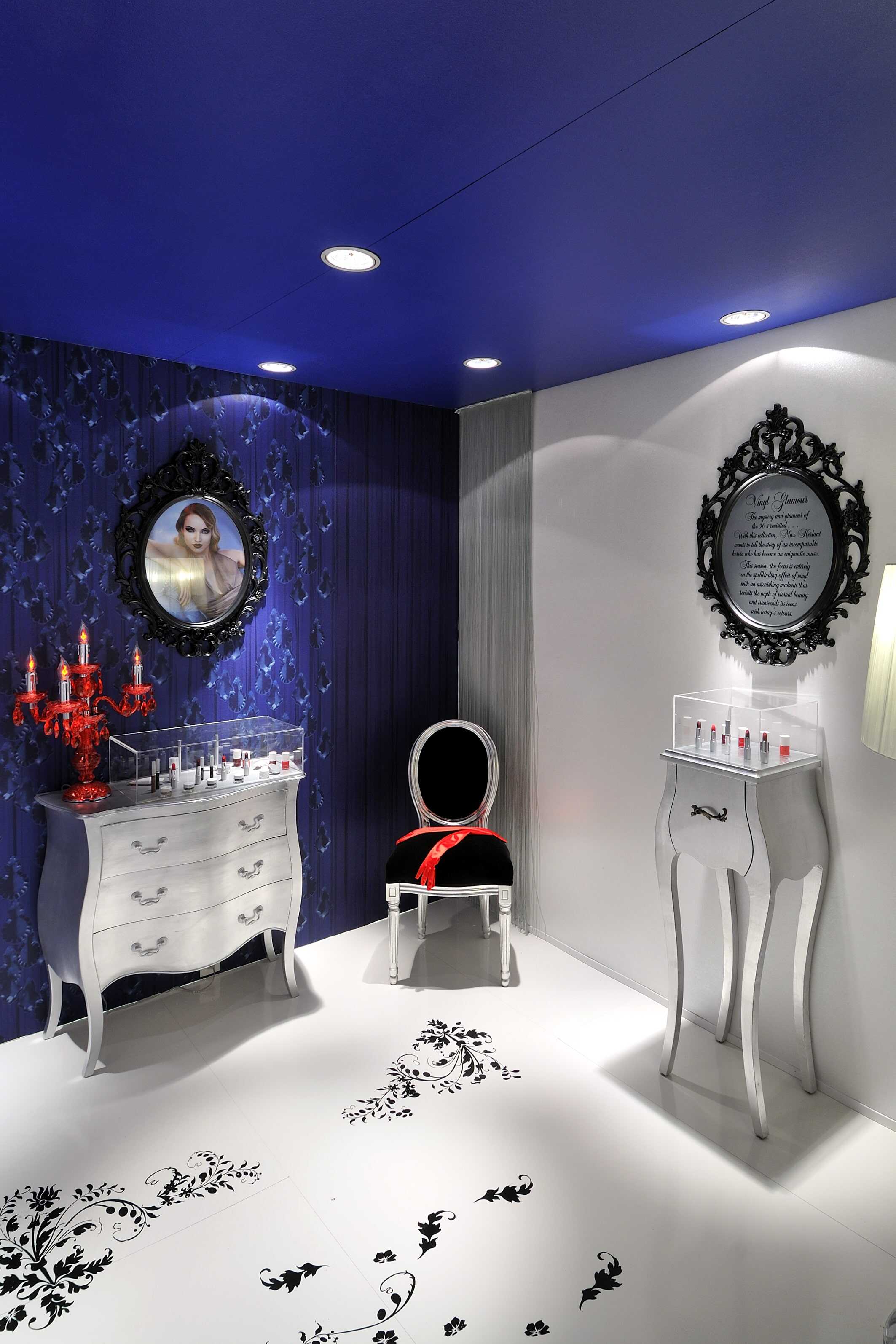 Fareva color - Cosmeeting - Villepinte  150 m²
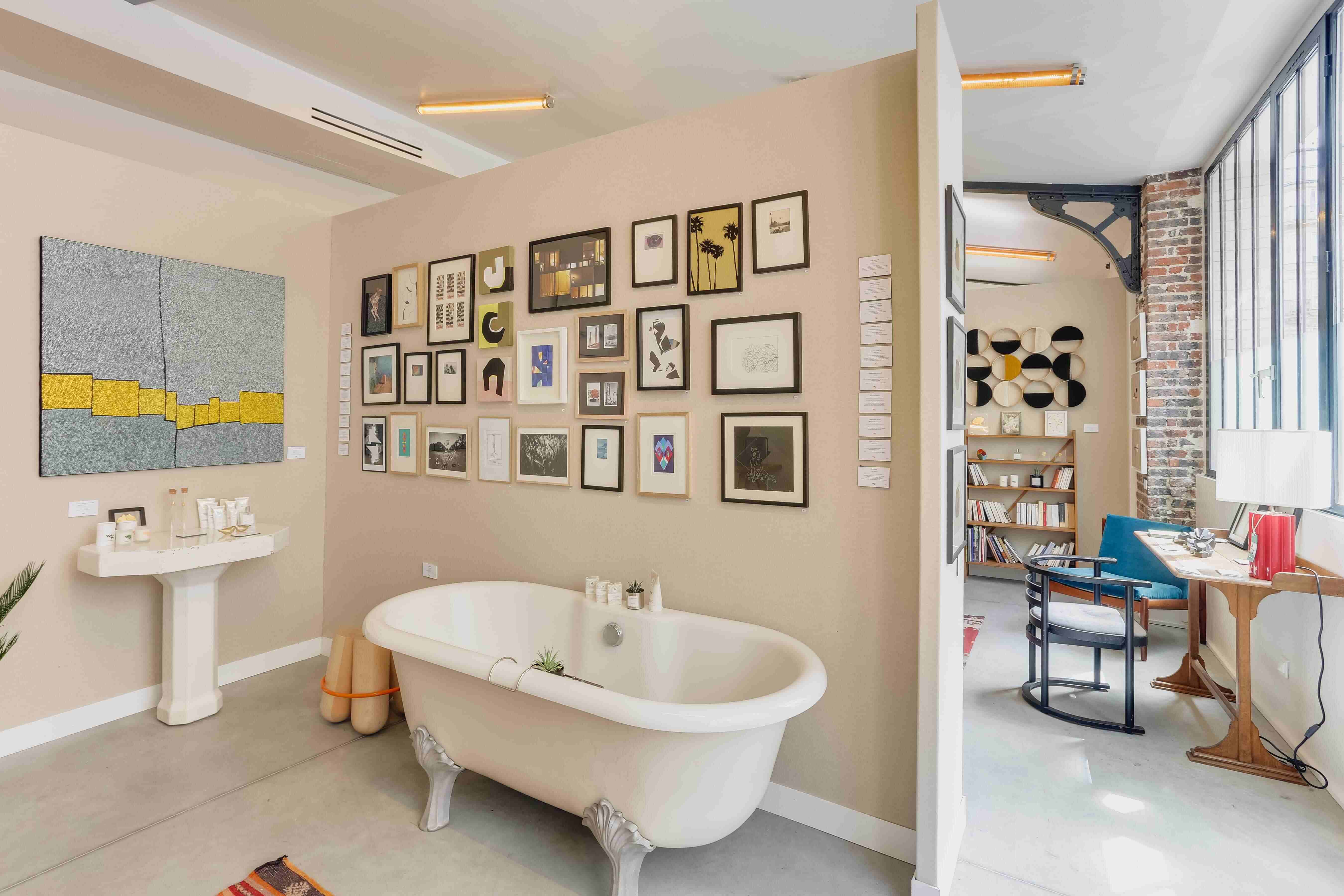 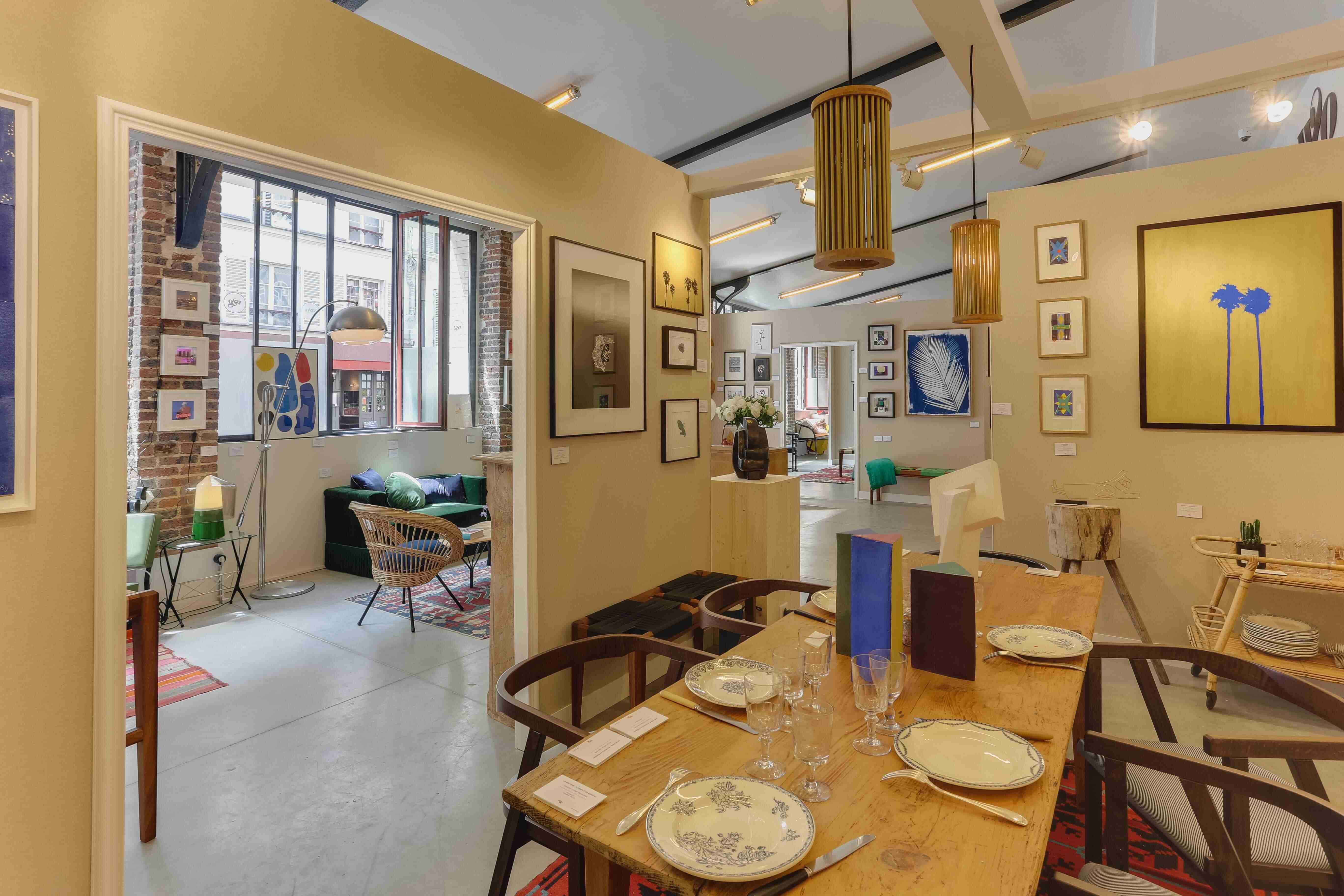 Wilo & Grove  - galerie d’art du Marais
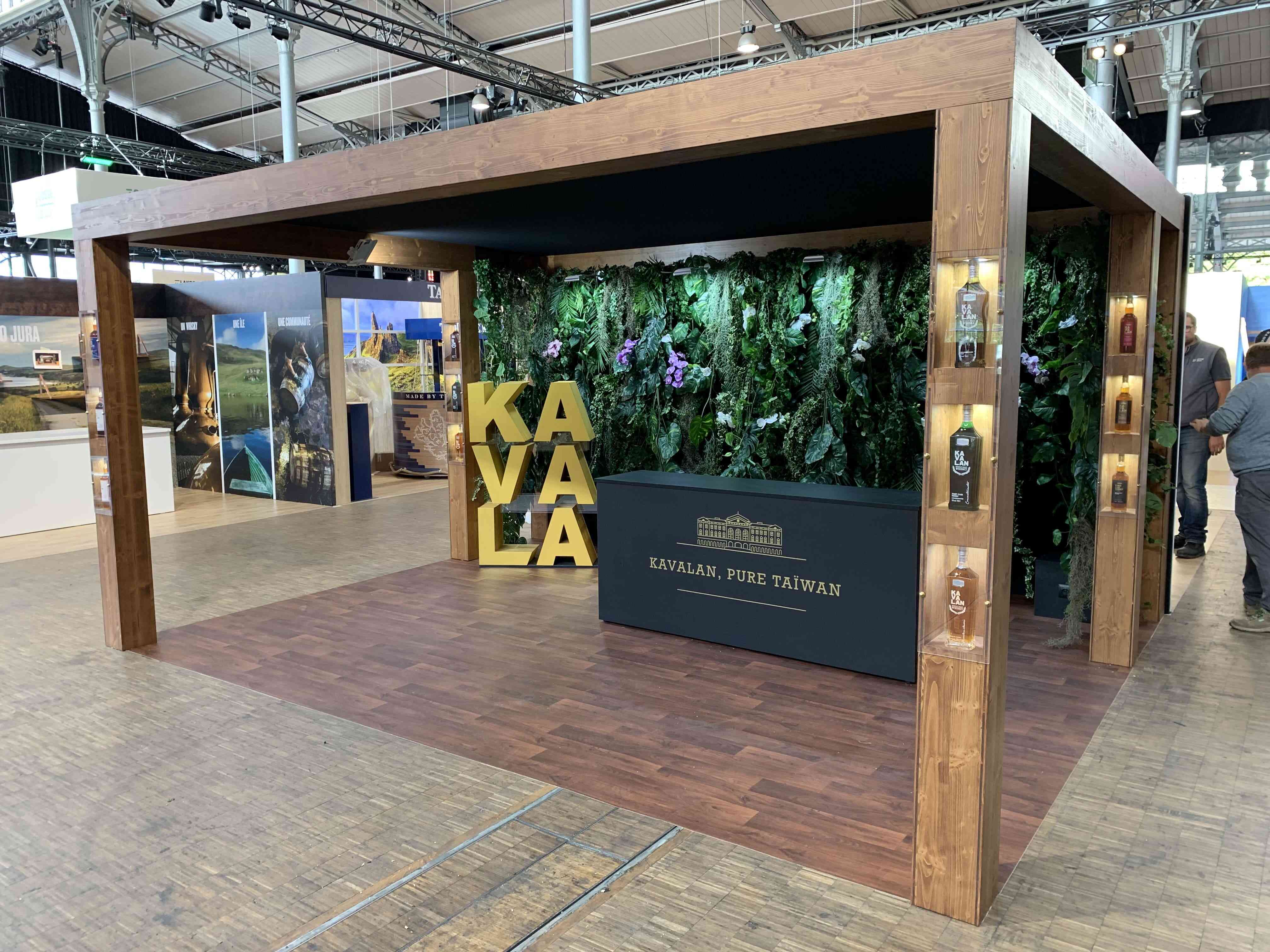 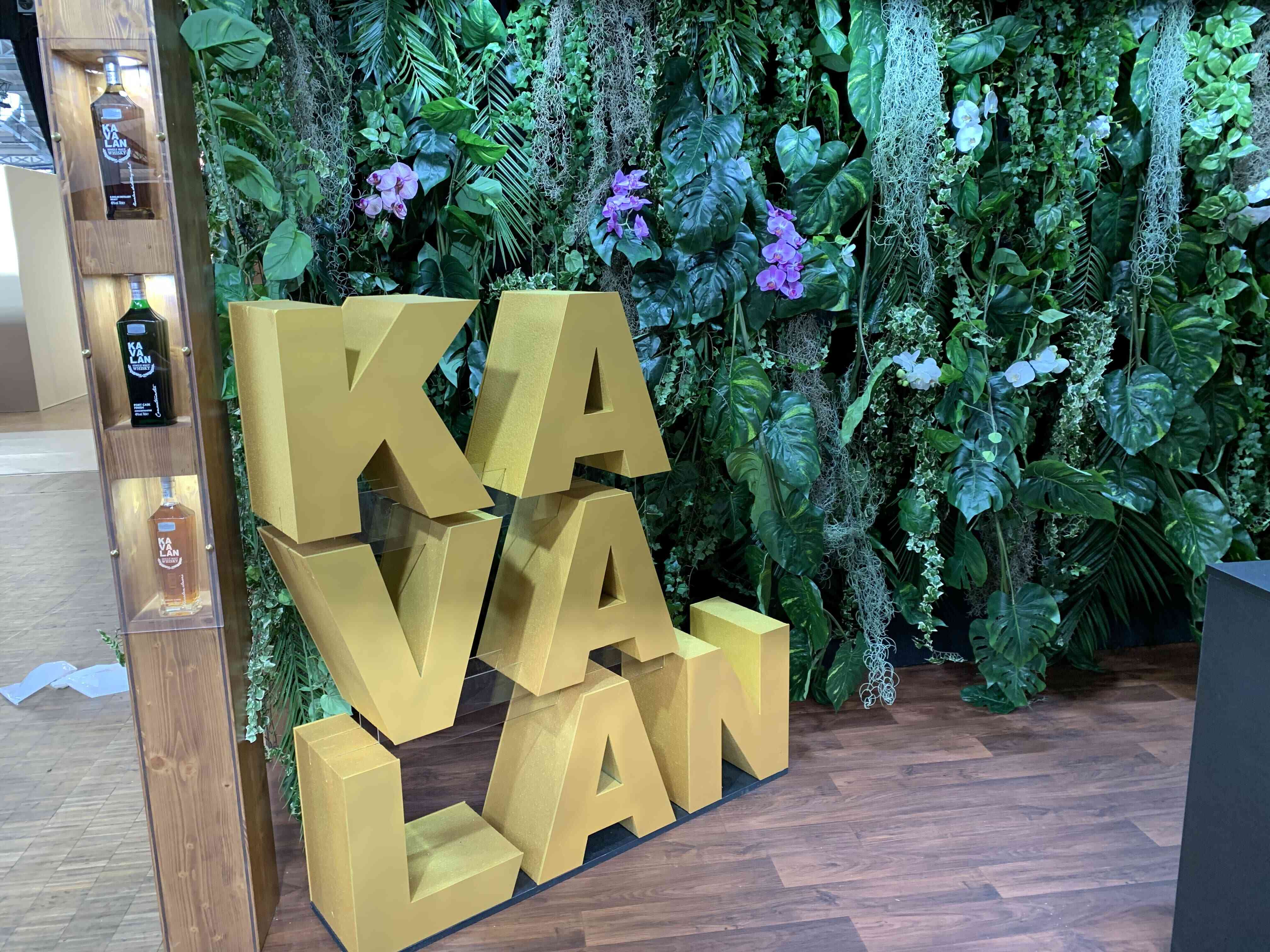 Kavalan – Whisky live - La villette 20 m²
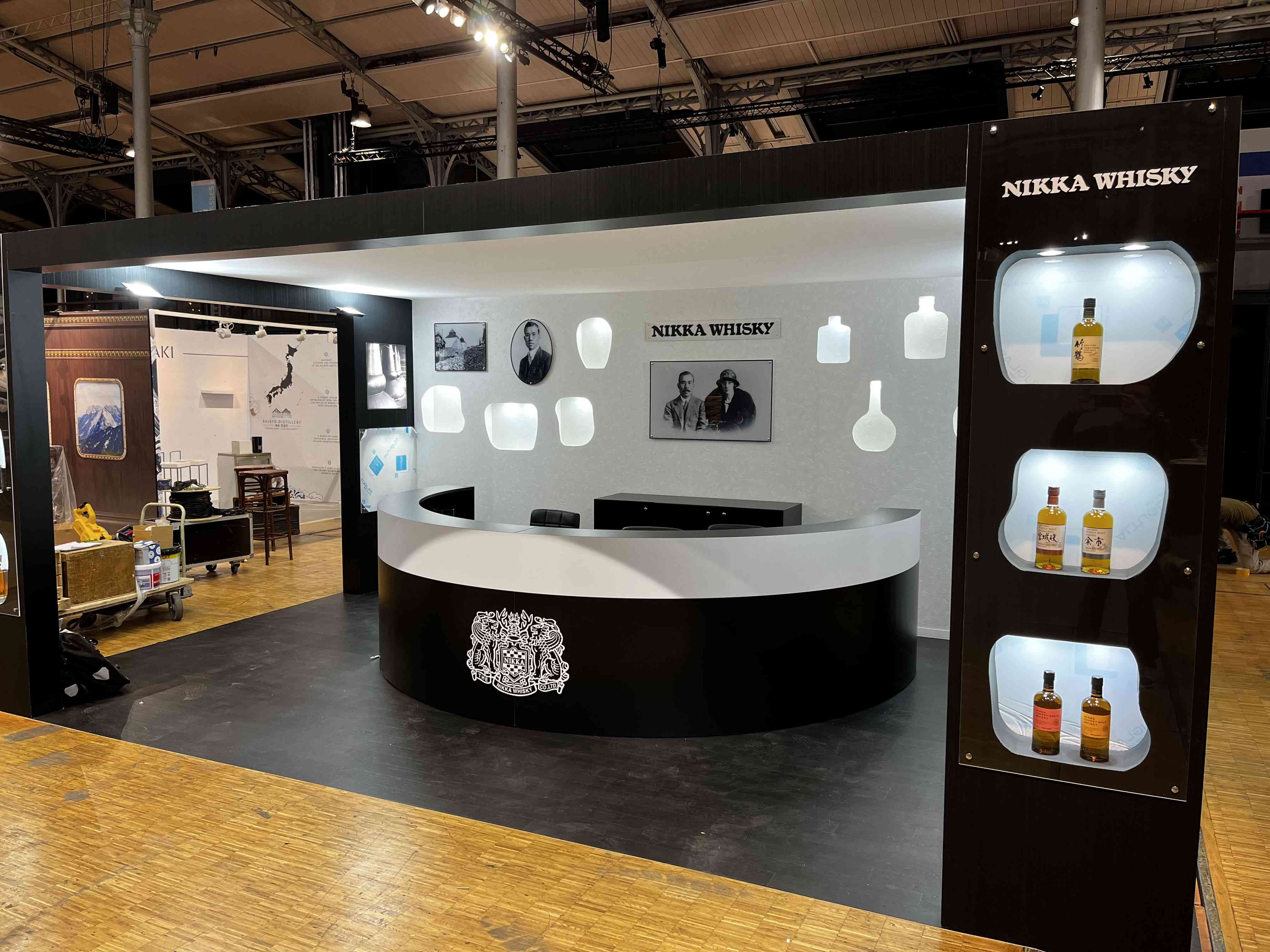 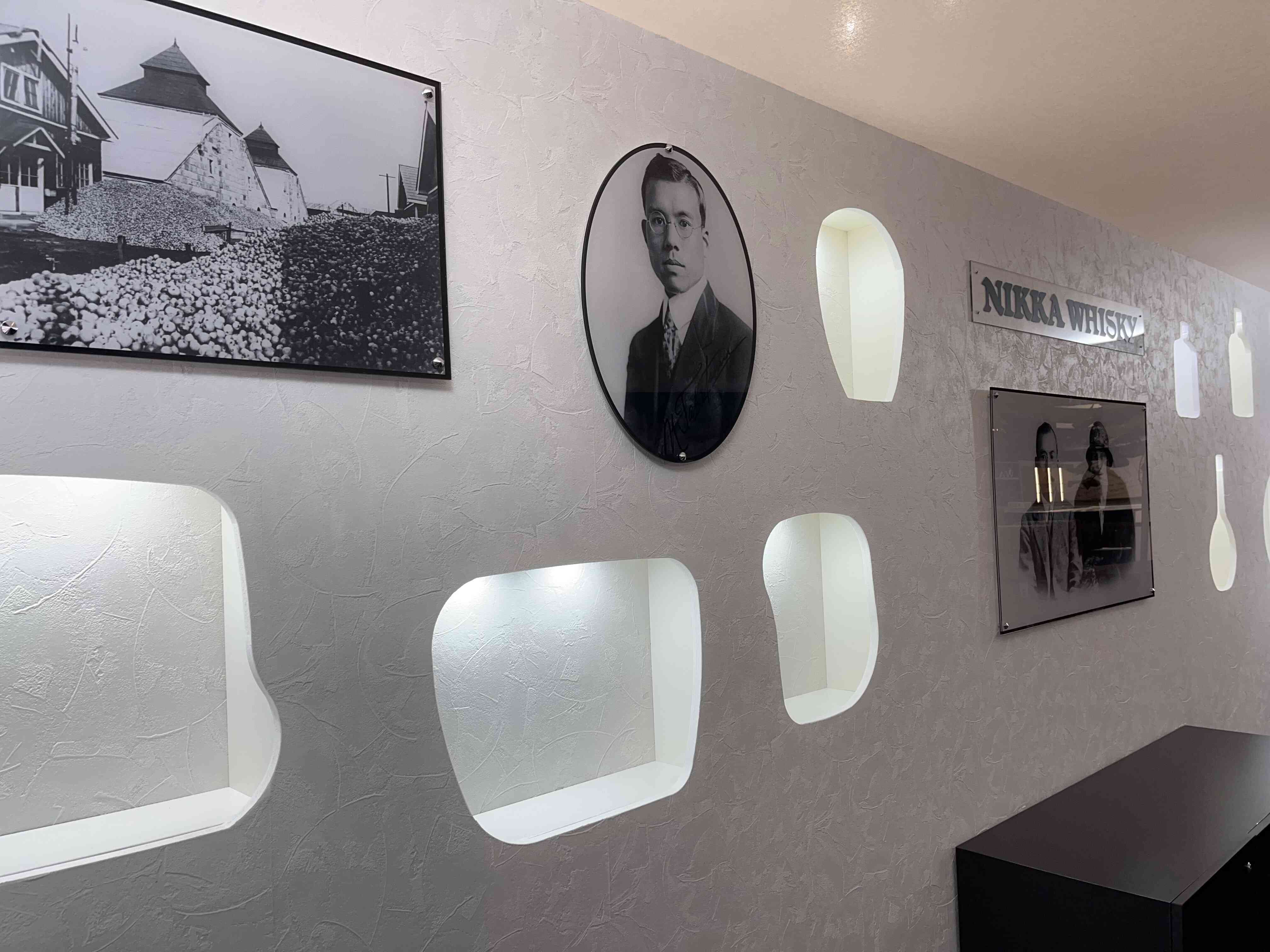 Nikka whisky - Whisly Live - La villette 24 m²
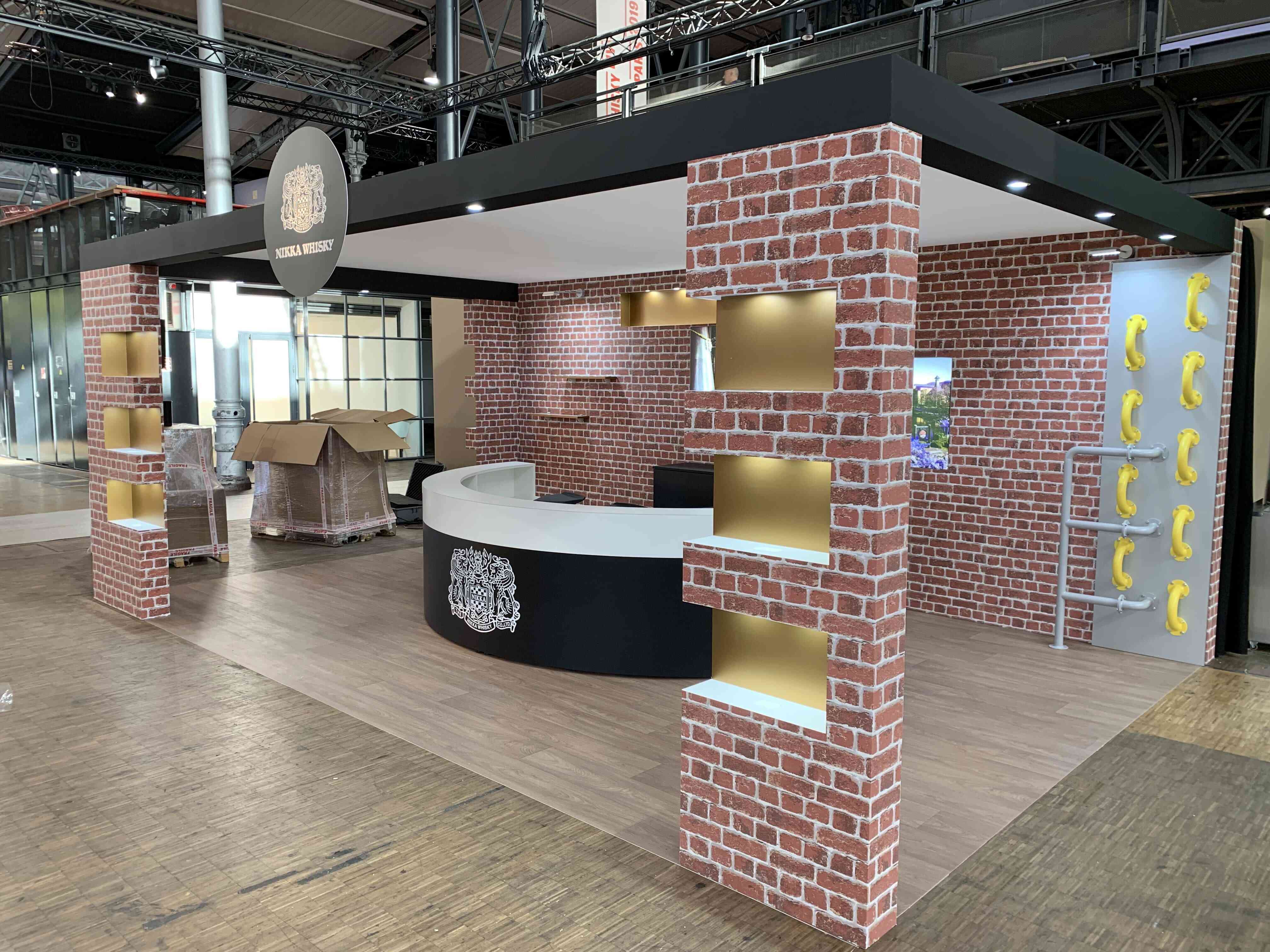 Nikka whisky - Whisly Live - La villette 24 m²
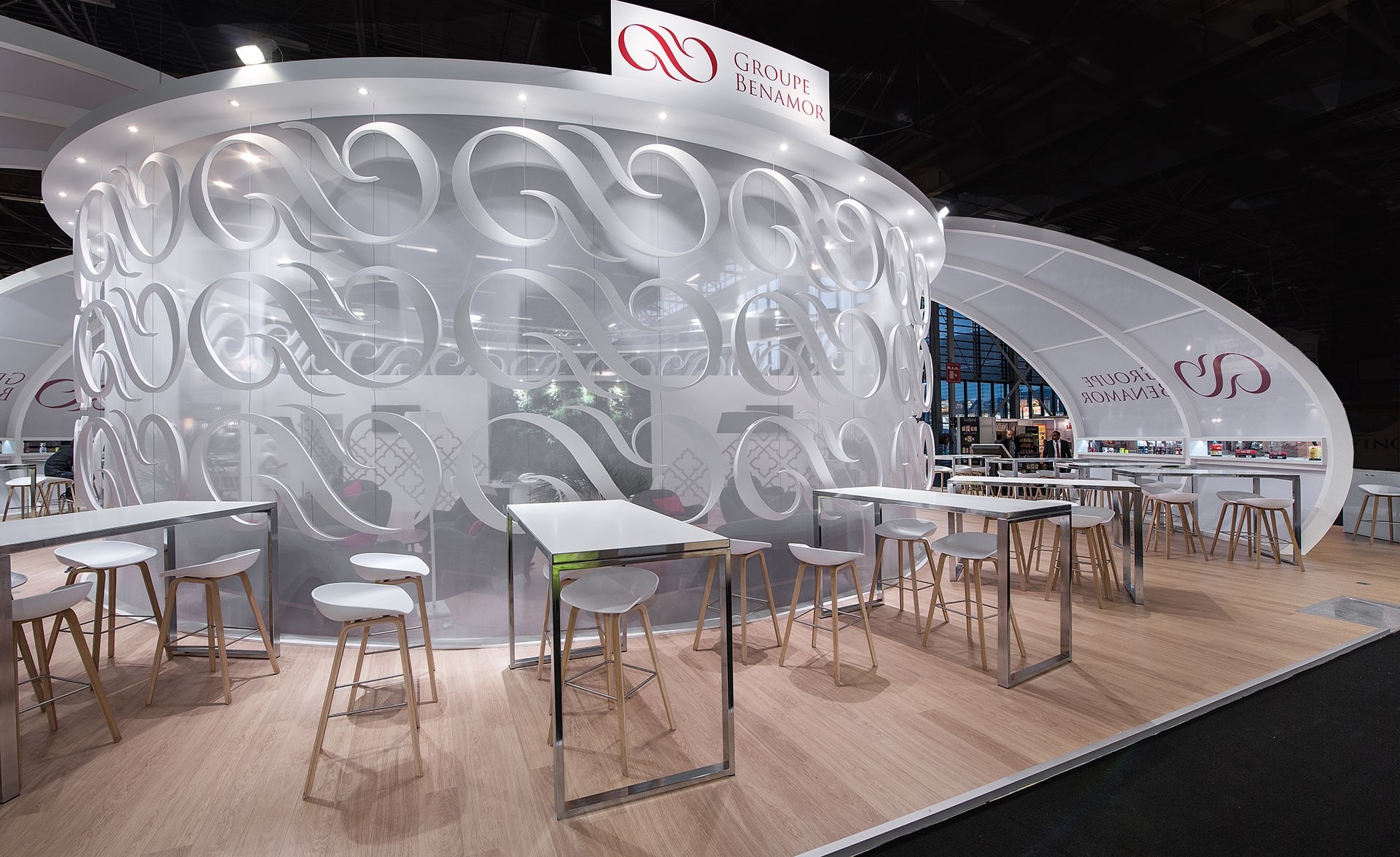 Stand Benamor - Salon SIAL  - 400 m²
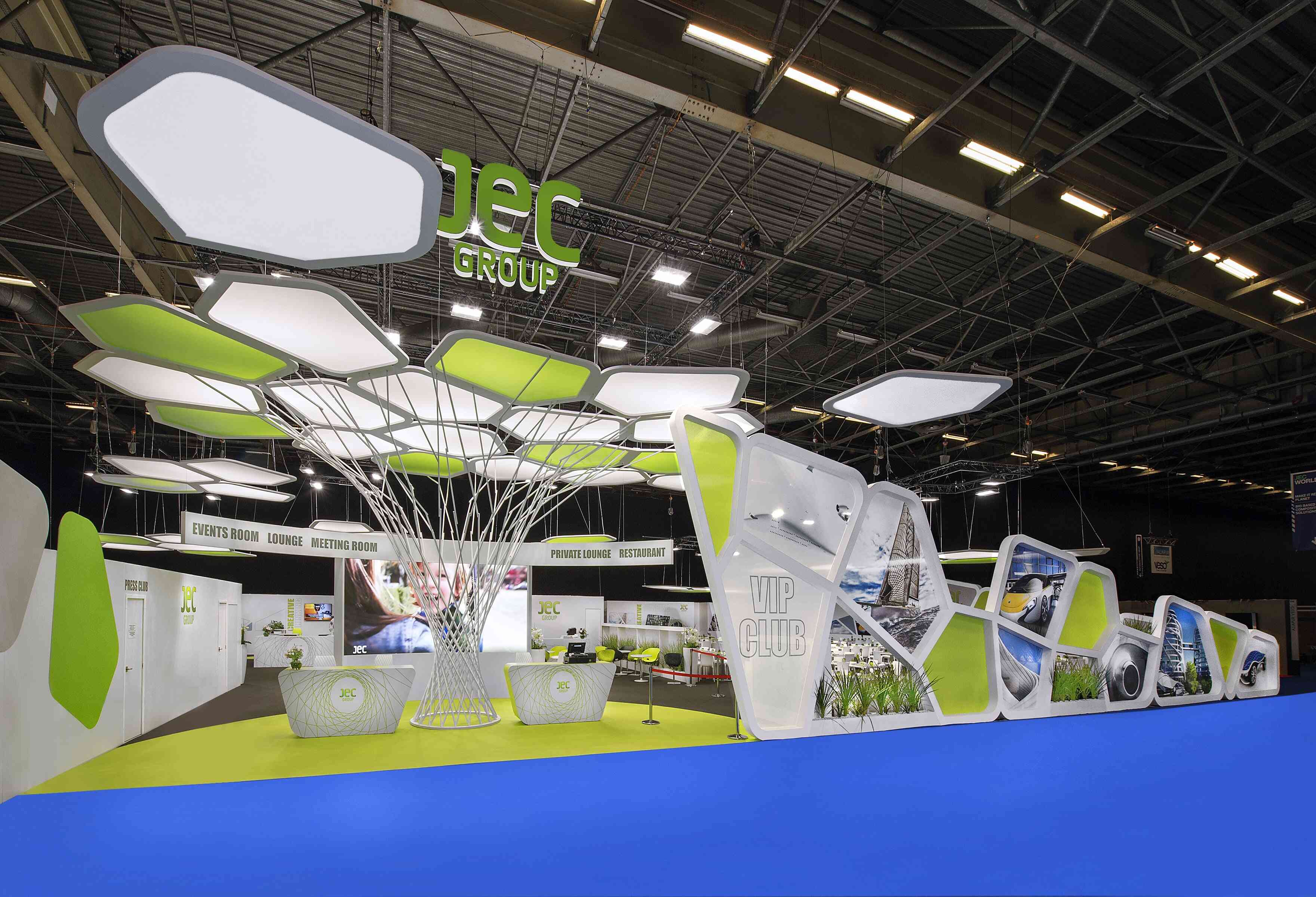 Club VIP Salon JEC – Villepinte 1100 m2
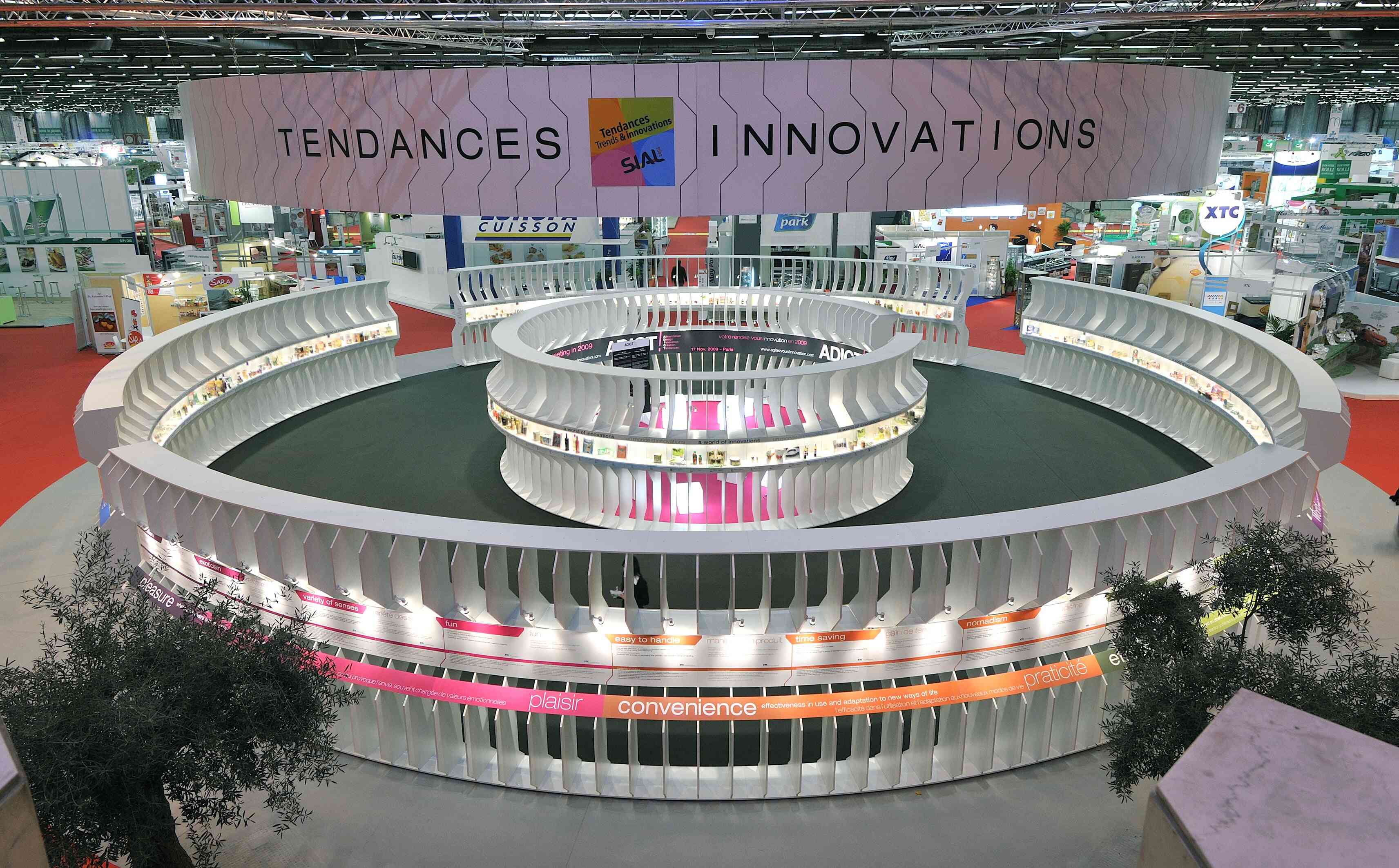 Espace tendances innovations - SIAL - Villepinte 650 m2
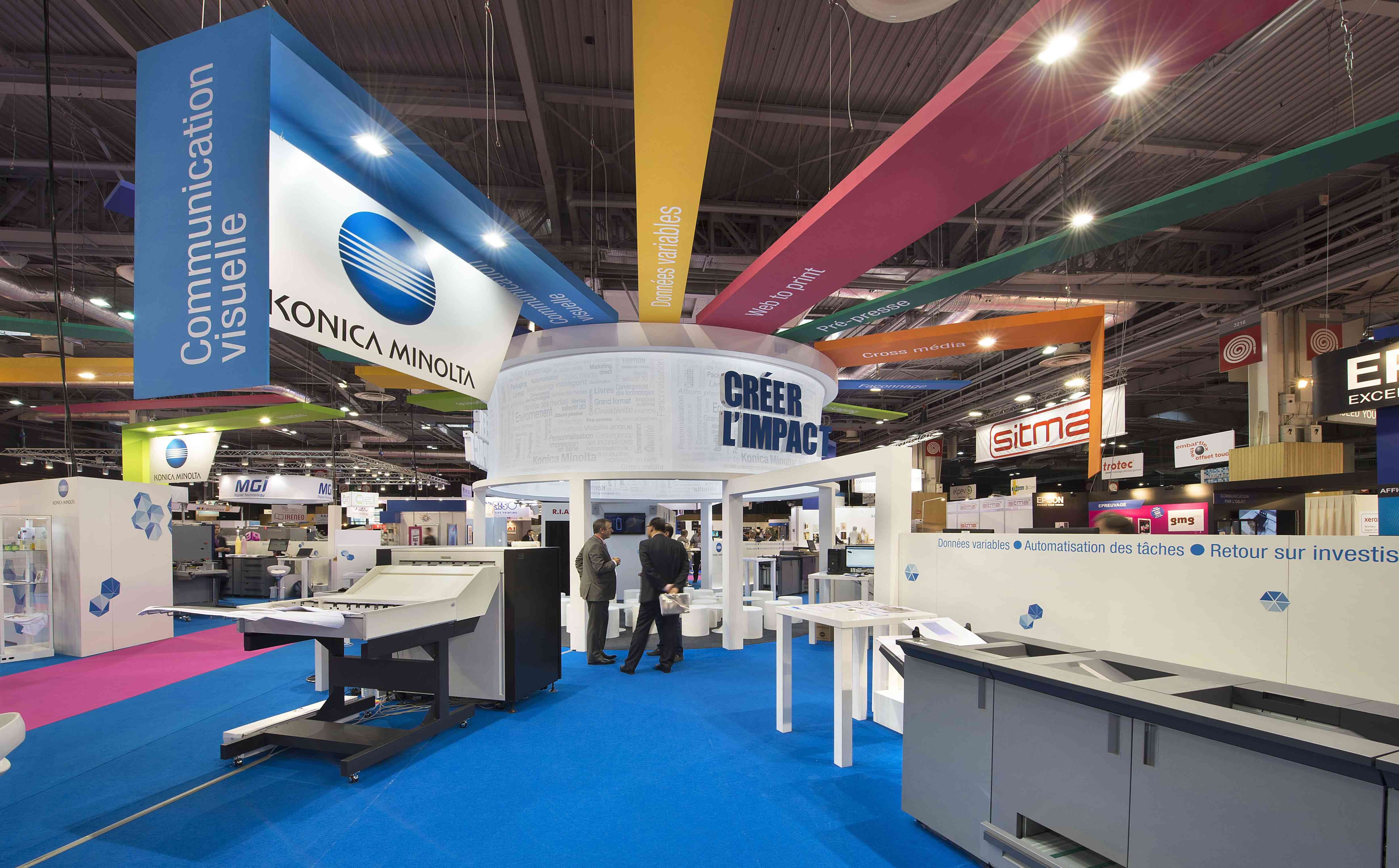 Stand Konica Salon GRAPHITEC– Surface : 280 m2
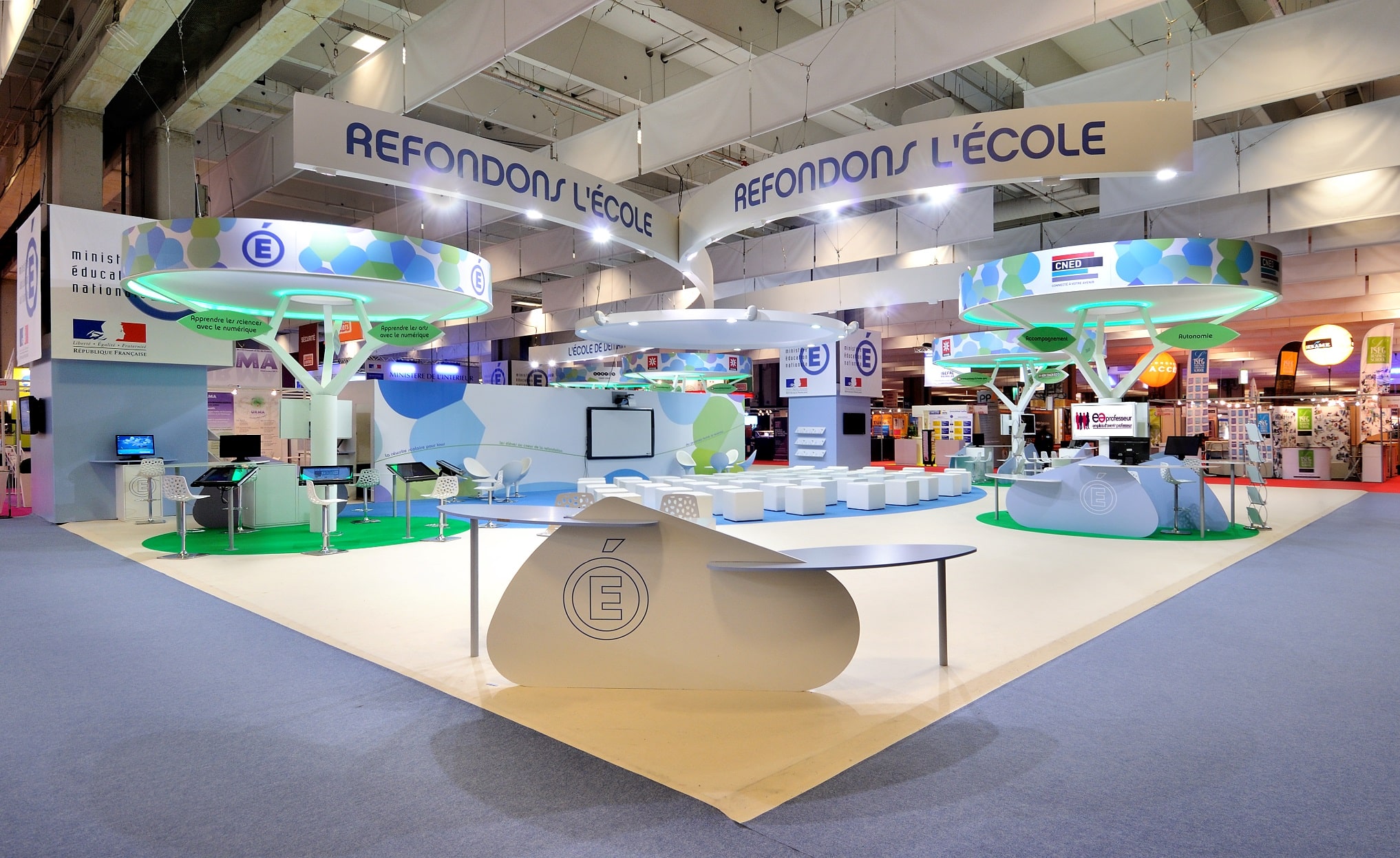 Stand Ministère de l’éducation Salon EDUCATION– Surface : 532 m2
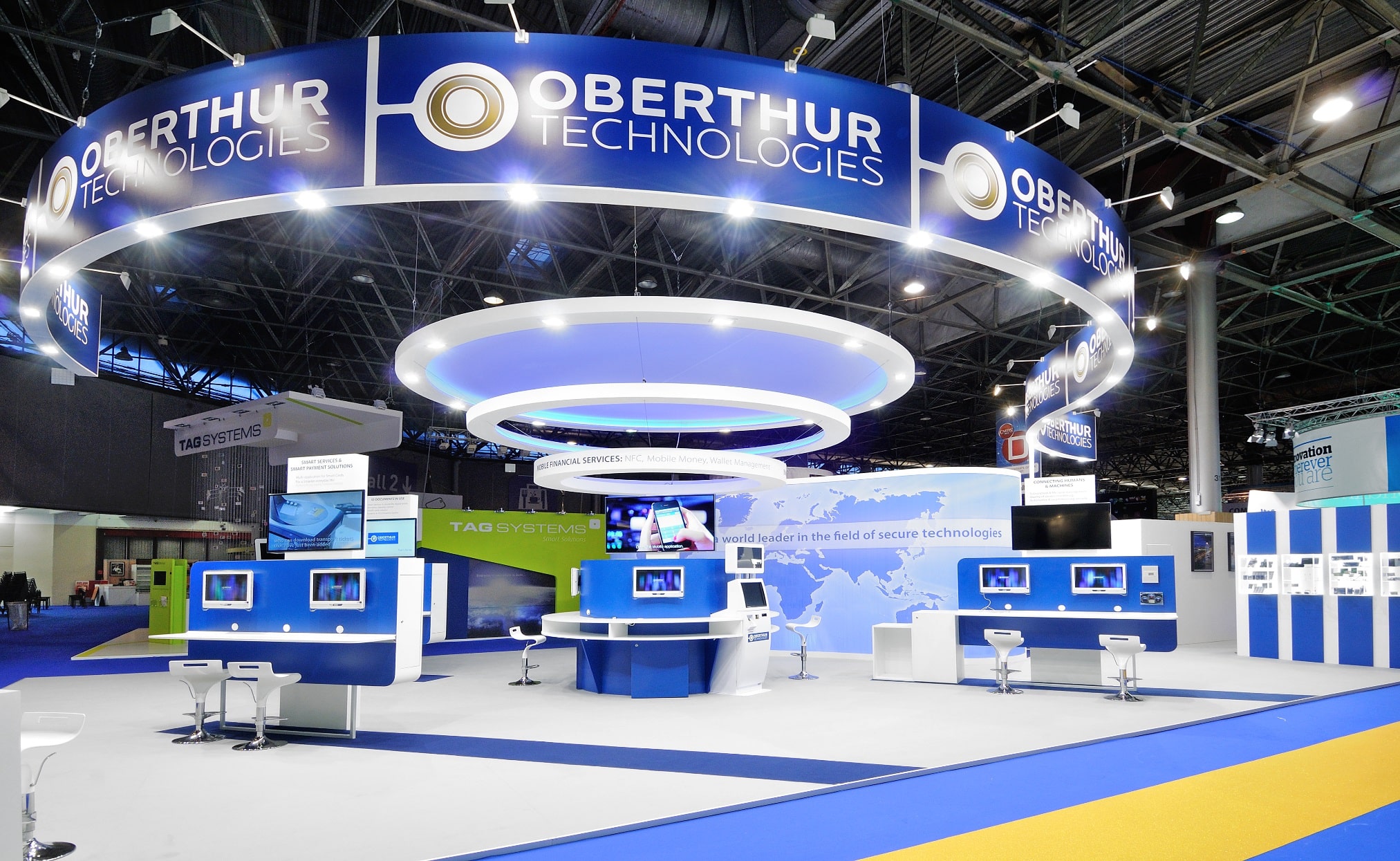 OBERTHUR  - salon Cartes - 200 m²
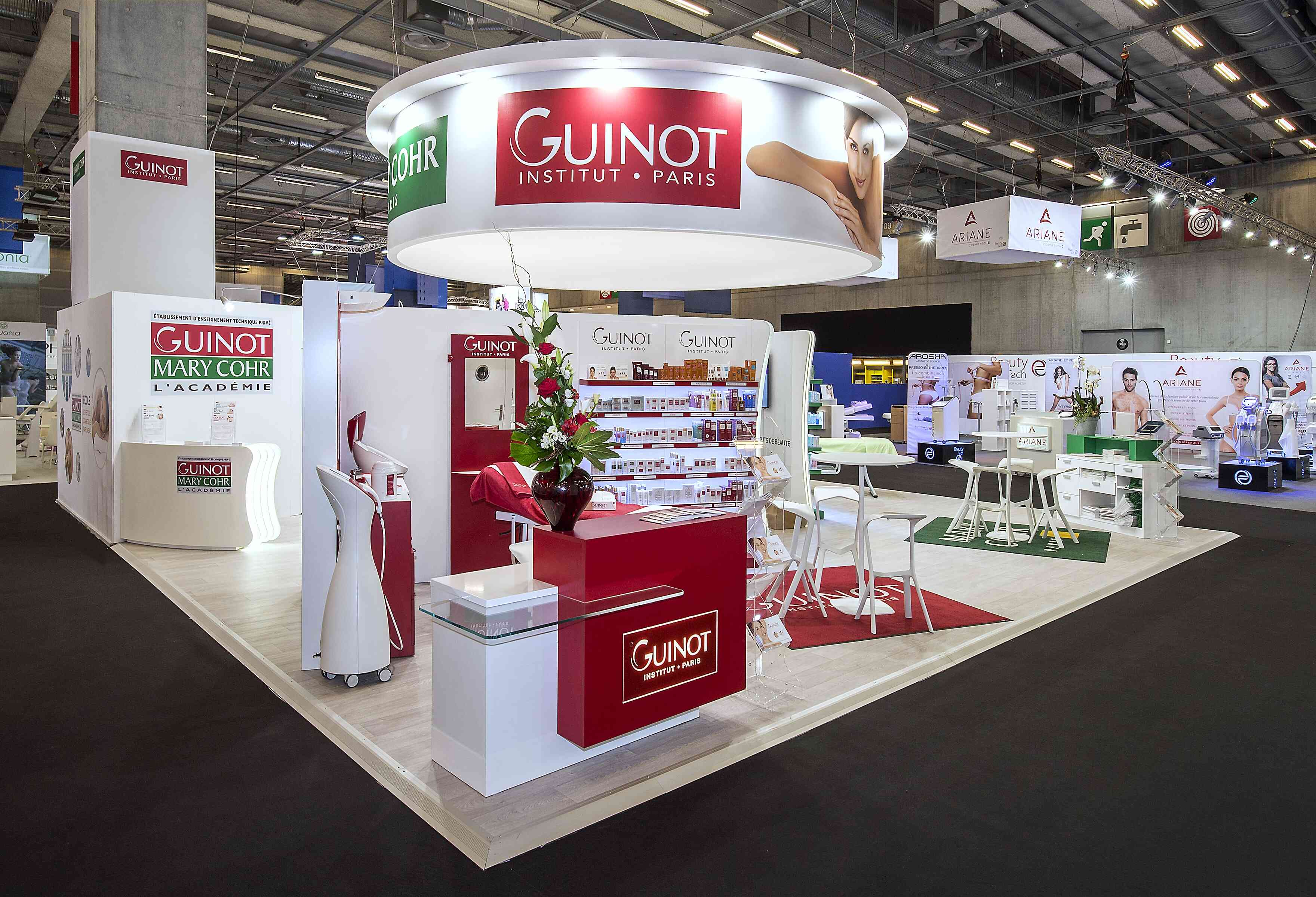 Guinot Mary Cohr - Congrès Esthétiques - 130 m²
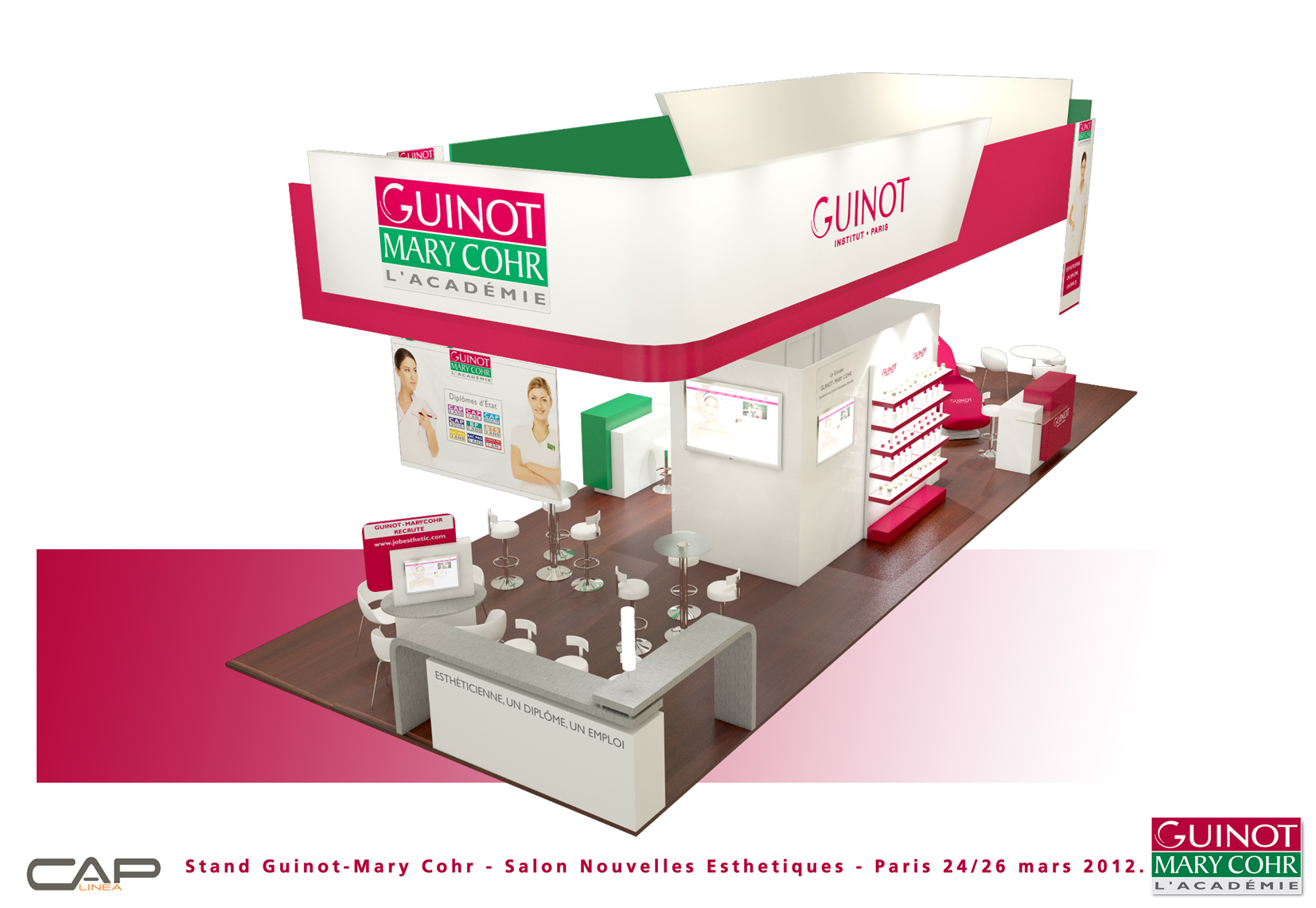 Guinot Mary Cohr - Congrès Esthétiques – PDV 130 m²
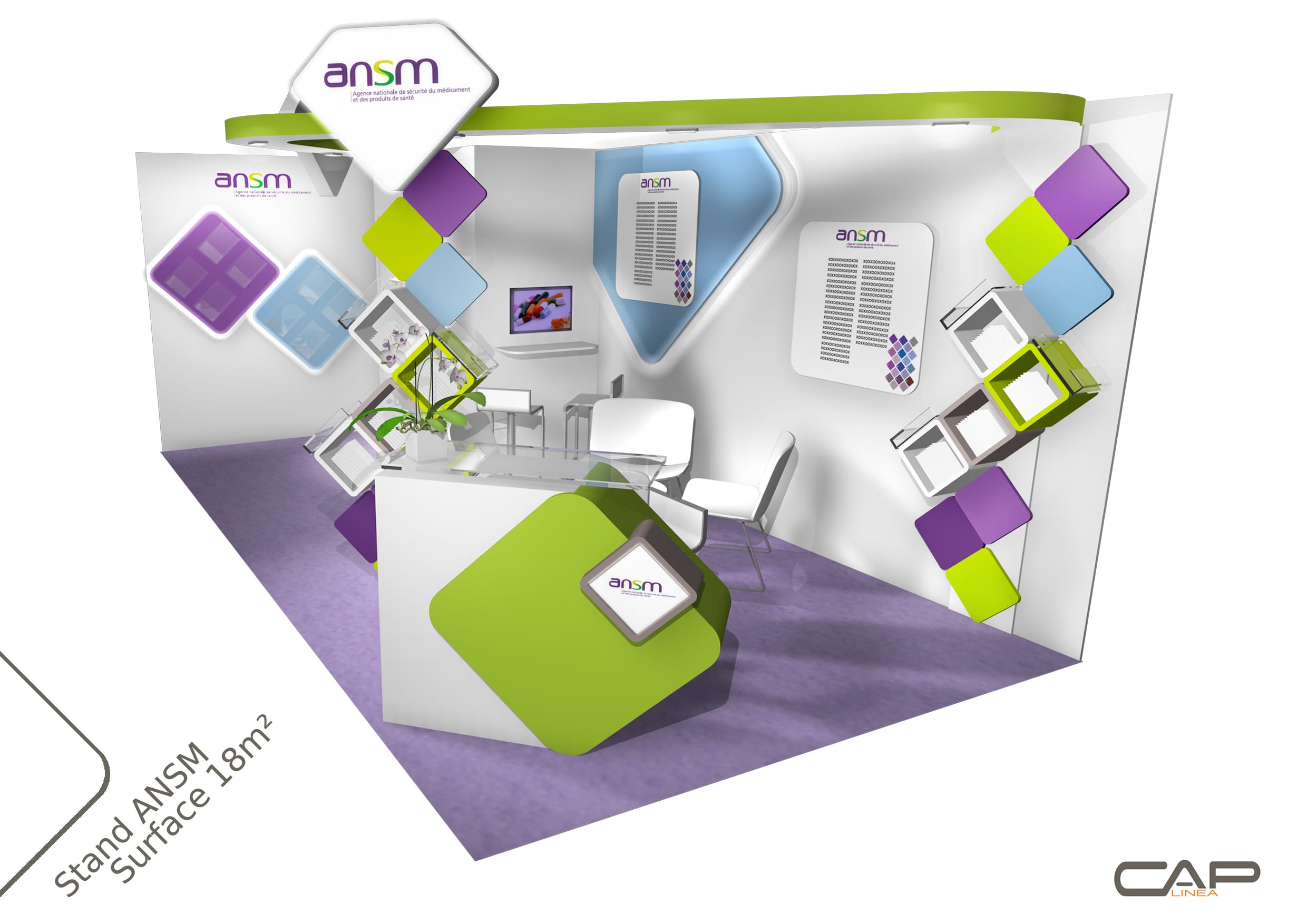 Stands ANSM : contrat sur 3 ans sur des congrès médicaux – 18 à 50 M2
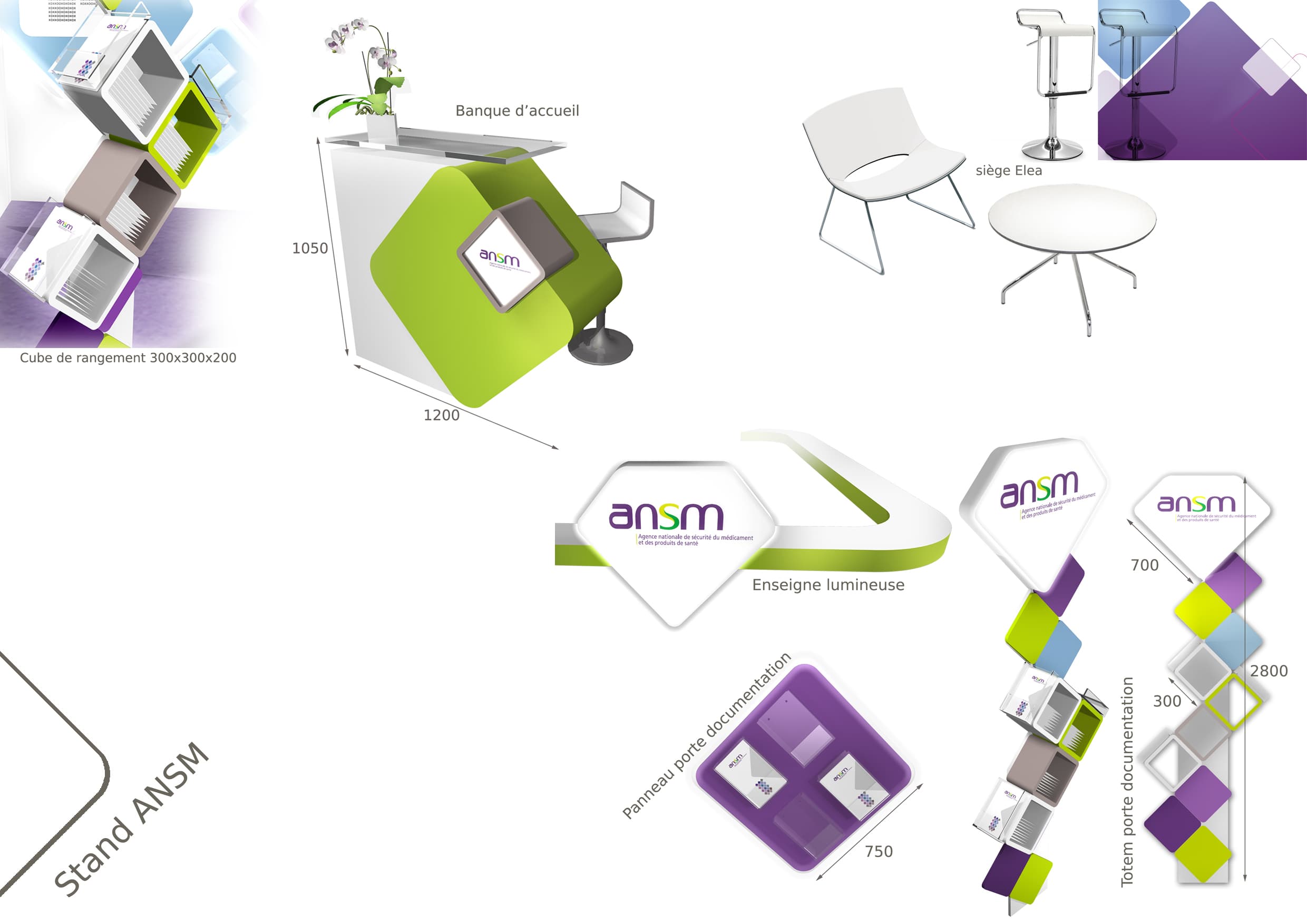 Stands ANSM : contrat sur 3 ans sur des congrès médicaux – 18 à 50 M2
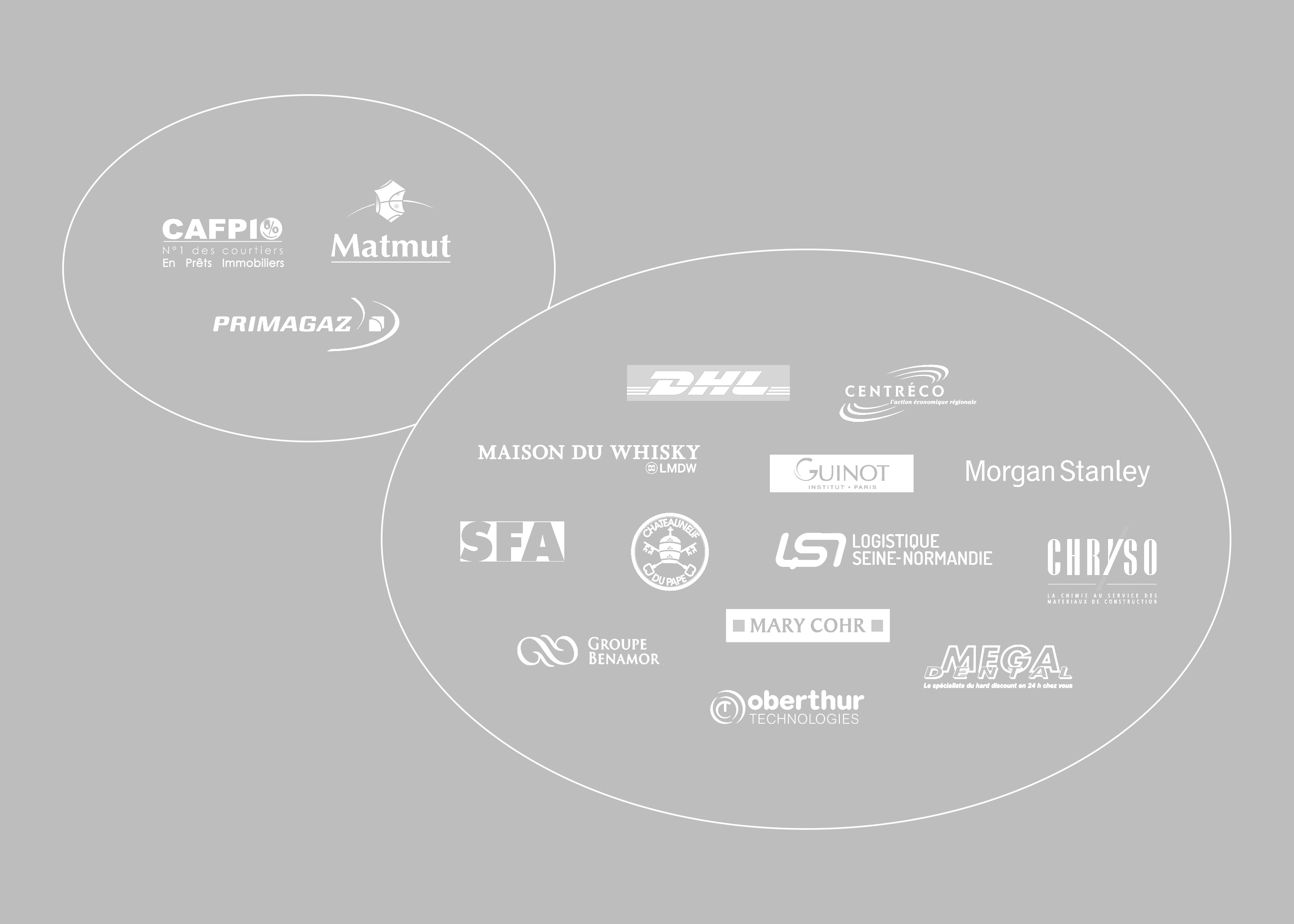 NOS CLIENTS DANS LE DOMAINE PRIVÉ
Stands contrats sur 3 ans et plus
Stands d’expositions
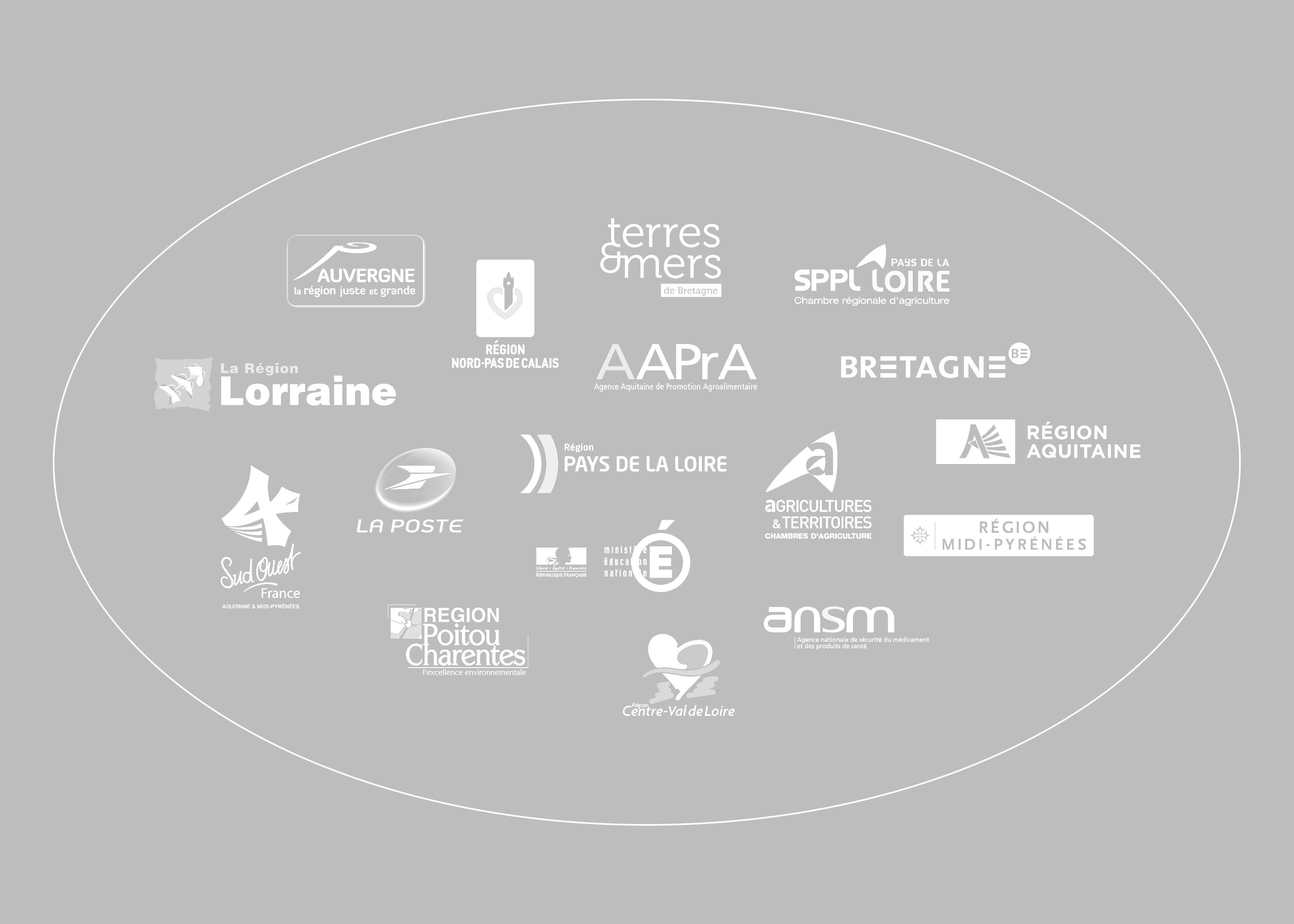 NOS CLIENTS DANS LE DOMAINE PUBLIC
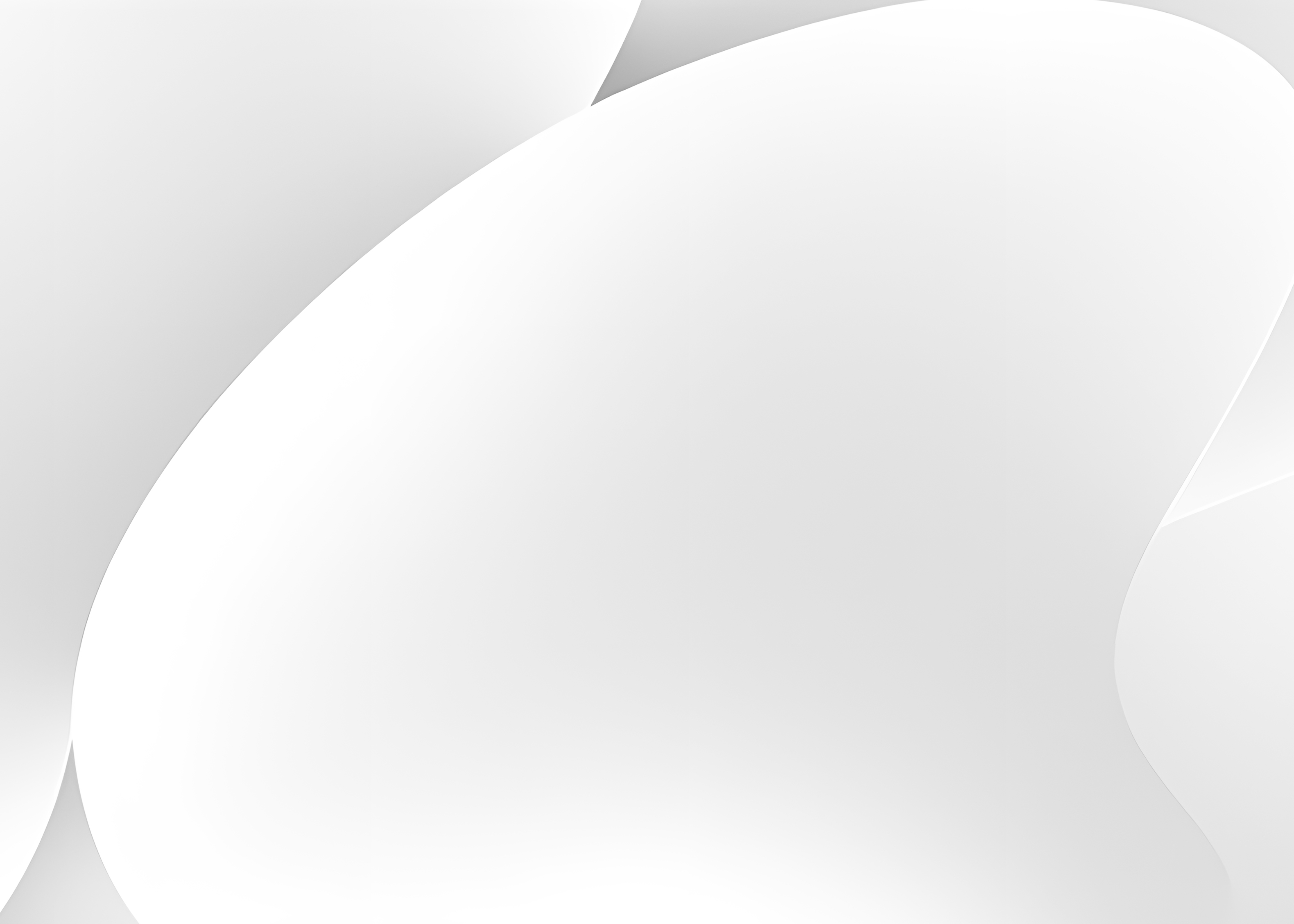 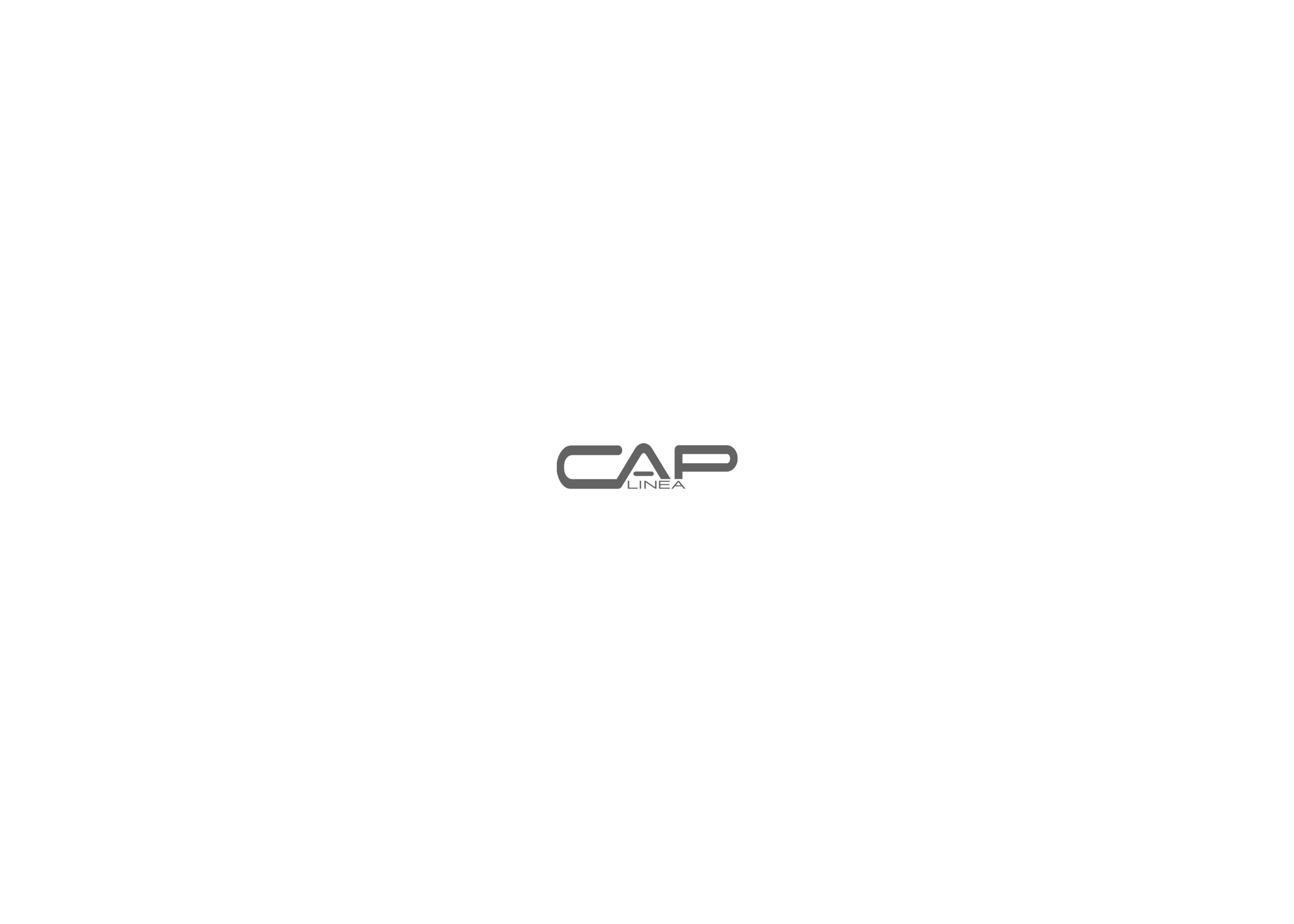 45 rue de lourmel
75015, PARIS
01 42 71 63 65